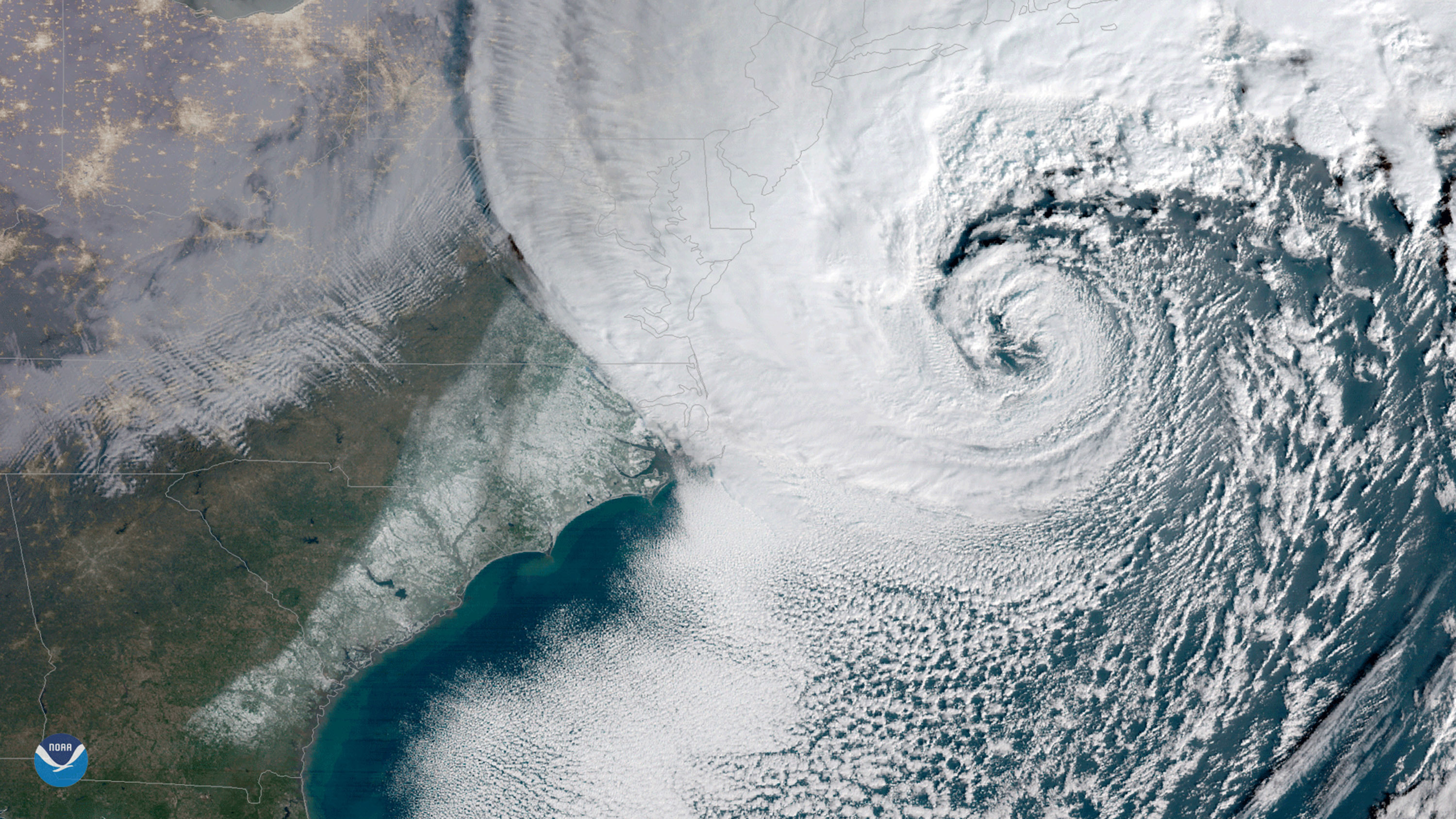 The Past, Present, and Future of Weather Forecasting
Ross A. Lazear

Department of Atmospheric and
Environmental Sciences
Outline
• History of weather forecasting

• Modern weather forecasting
	-Nowcasting
	-Weather forecasting (up to approx. 7 days)
	-Seasonal to subseasonal forecasting
	-Climate forecasting

• Future of forecasting
“…behind each [weather] prediction is one of humankind’s greatest accomplishments—something that requires armies of people all over the globe collecting and sharing data, exquisite mathematical modeling, and staggering computer power.  The weather doesn’t respect political or geographic boundaries: we’re all living under the same sky.  And so weather prediction has been a marvel not only of technology but also of international cooperation.  As we enter an era of more storms and greater uncertainty than we’ve ever experienced, let’s hope it stays that way.”     

	–Hannah Fry, The New Yorker, June 24, 2019
History of  Weather Forecasting
Vilhelm Bjerknes 
Father of Modern of Meteorology 
Worked with Heinrich Hertz (of the unit of frequency) on the existence of electromagnetic waves and instruments that transmit/receive radio pulses
1895 – Professor at the University of Stockholm
Using a combination of fluid dynamics and thermodynamics,
developed primitive equations to describe atmospheric motion (still used today!!!!)
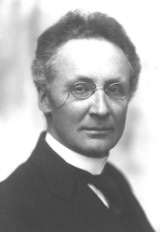 Prof. Vilhelm Bjerknes
1904 – Theorized that these equations could be used to predict atmospheric motion
	Given a set of initial conditions, use the equations  to integrate forward in time to solve for a future state   
  Given the lack of computing technology of 1904, this was not possible!
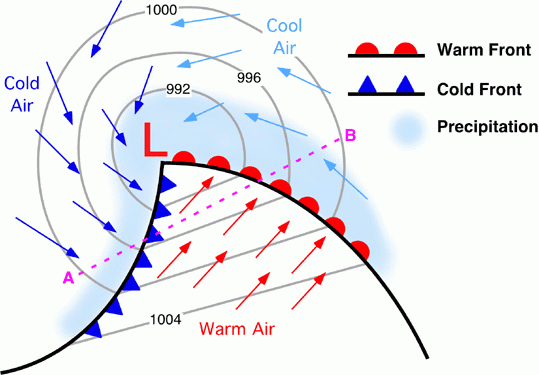 • Developed the cyclone model after observing Norwegian       coastal weather conditions during World War I
Norwegian Cyclone Model
The forecast that changed the world…
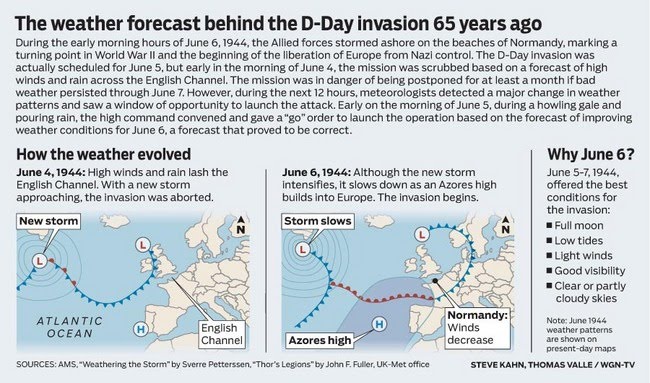 Original invasion planned for June 5, but unusually strong late spring weather system was approaching!

With a new storm approaching over the North Atlantic, it was feared that the invasion would have to wait two weeks until the tidal conditions were ideal again.
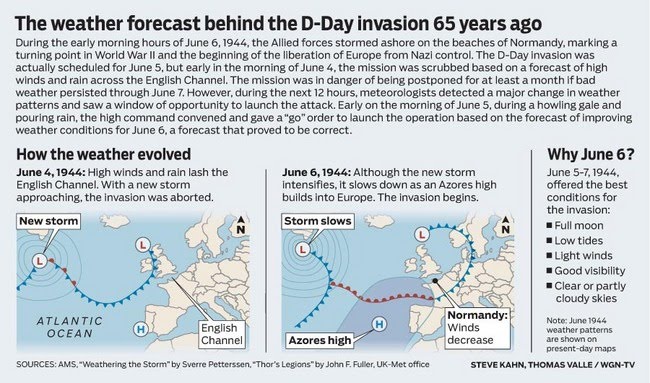 U.K. meteorologists Pettersen and Douglas asserted that the morning of June 6 would provide a brief weakening of the winds between weather systems. 

This narrow window of relatively tranquil weather allowed for the invasion, and any delay may have cost the allied forces the war.
Steve Kahn / Thomas Valle (WGN-TV)
D-Day:  June 6, 1944
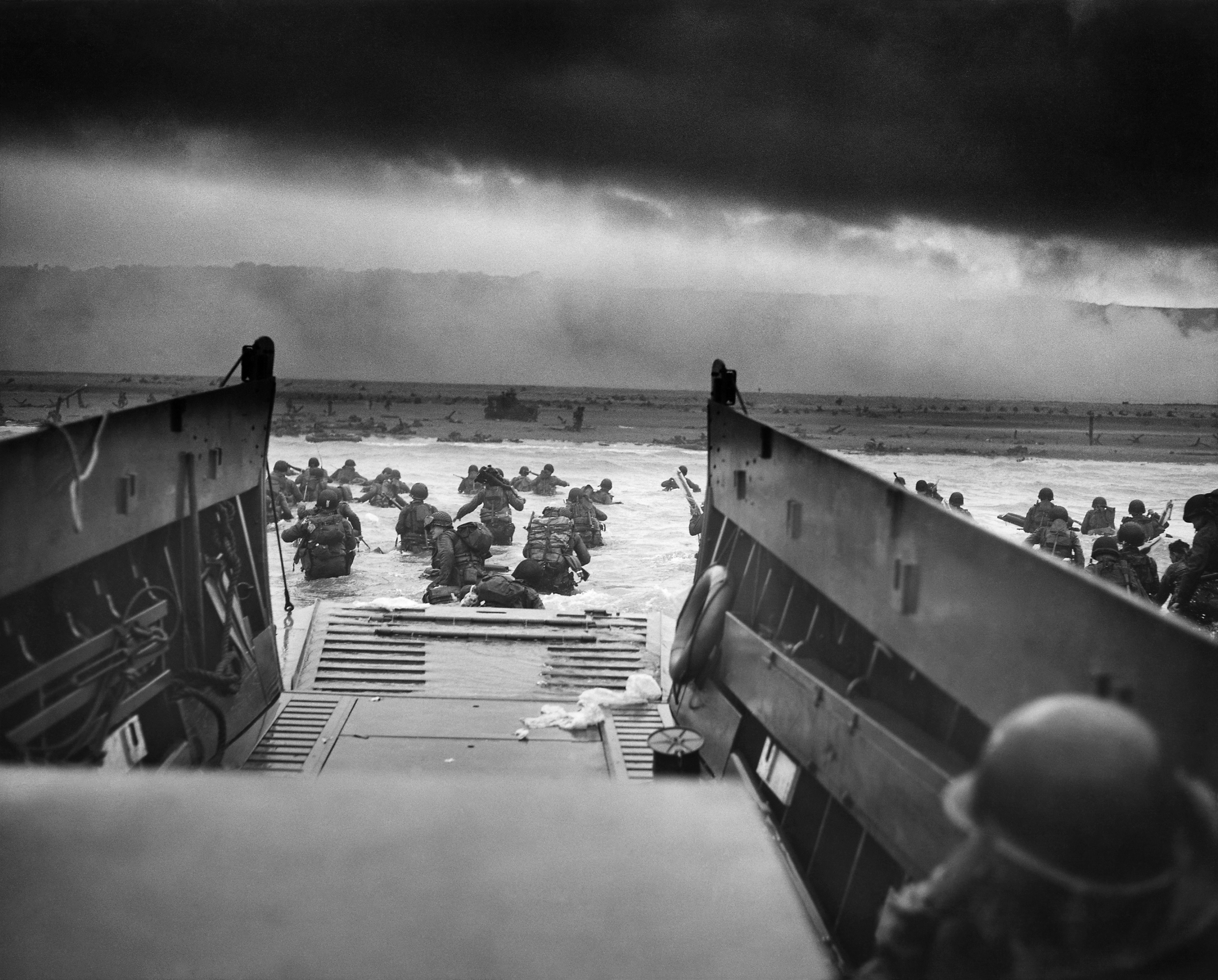 Using Bjerknes’ equations now possible with …
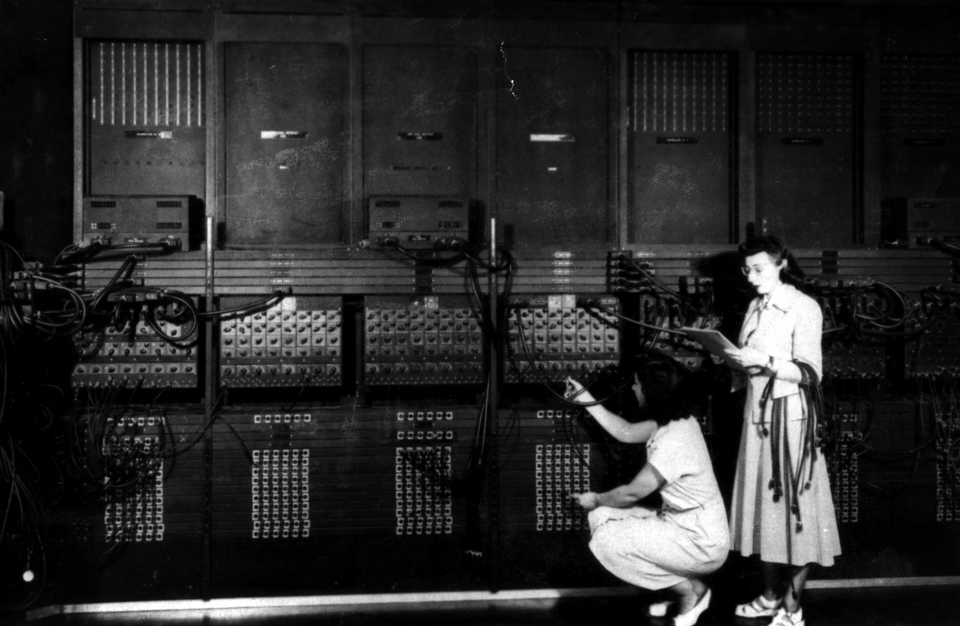 Electronic Numerical Integrator and Computer (ENIAC), 1950
Using Bjerknes’ equations now possible with …
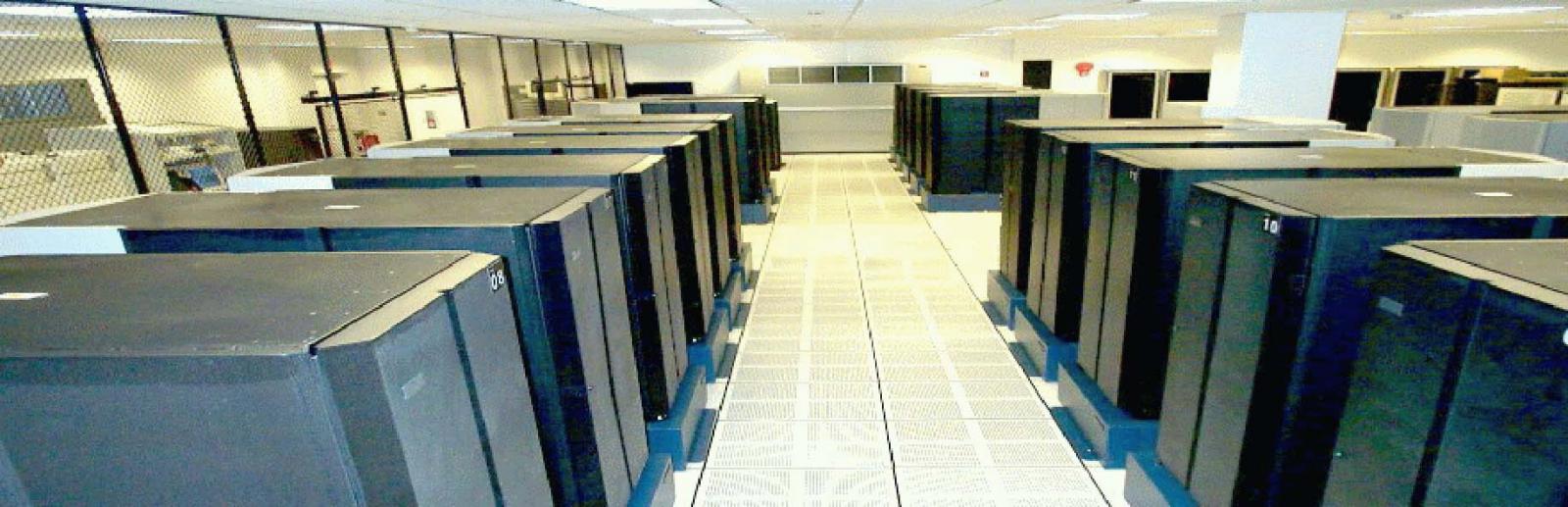 National Centers for Environmental Prediction
Supercomputer 2016

10,000 times faster than a modern desktop computer!
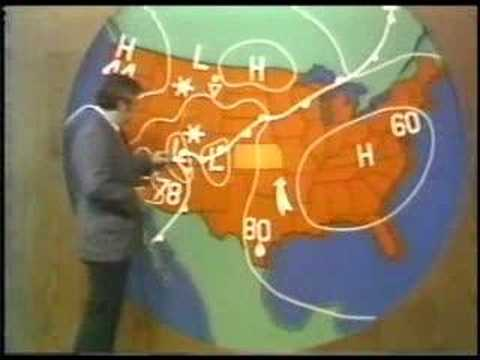 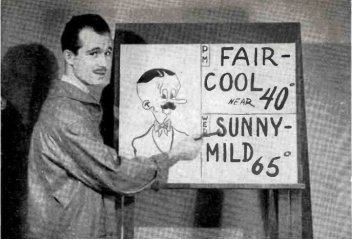 1949
1970s
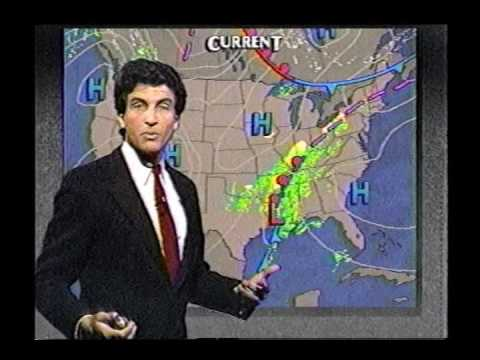 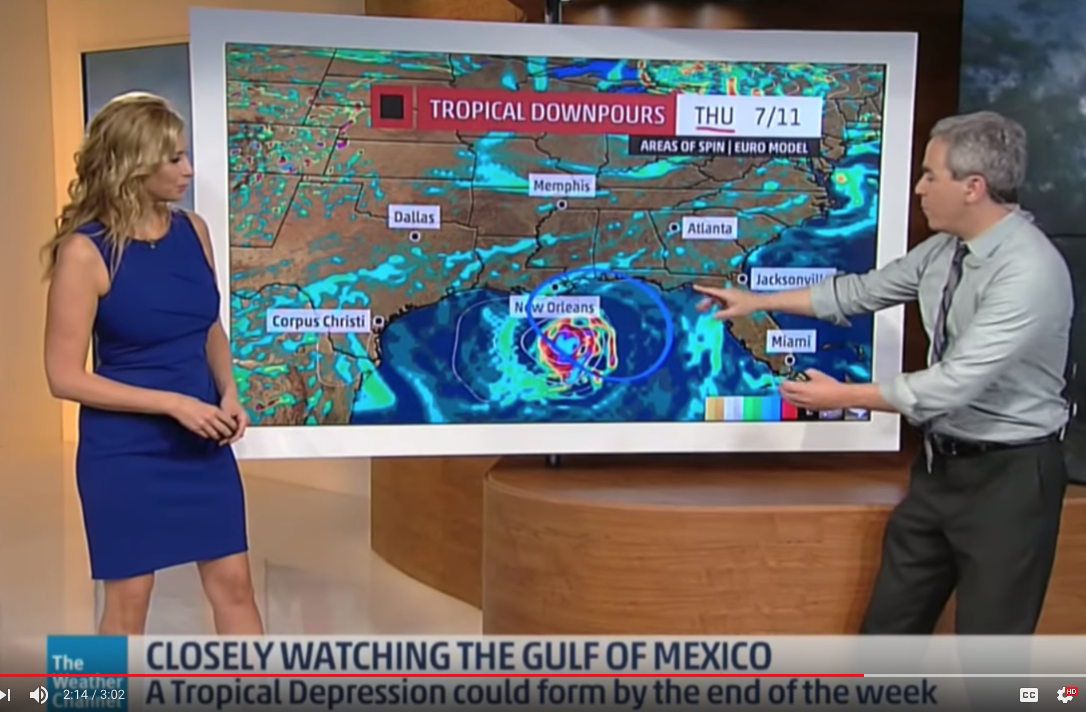 1990s
2019
Types of forecasts
Nowcasting:
	Forecasts of up to six hours in advance
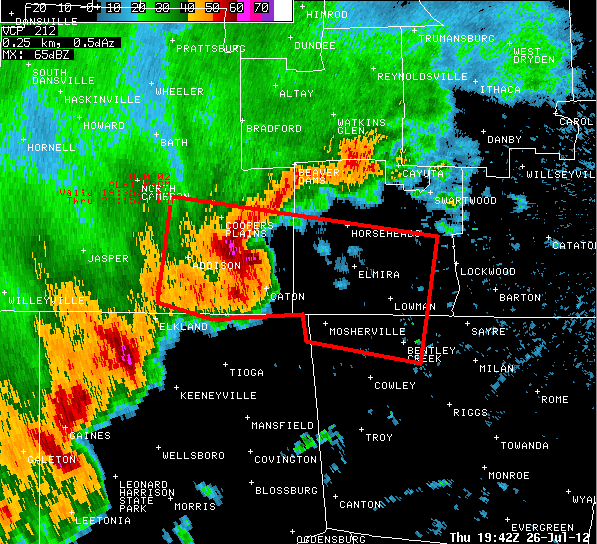 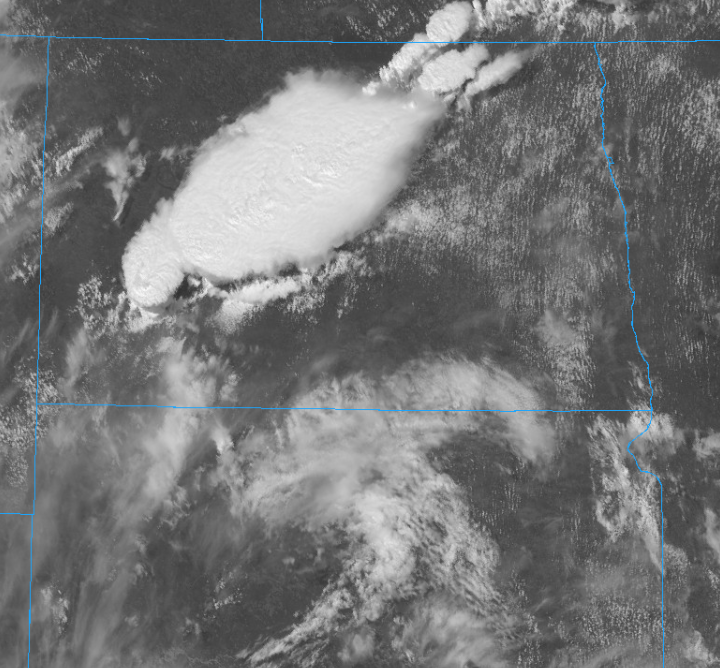 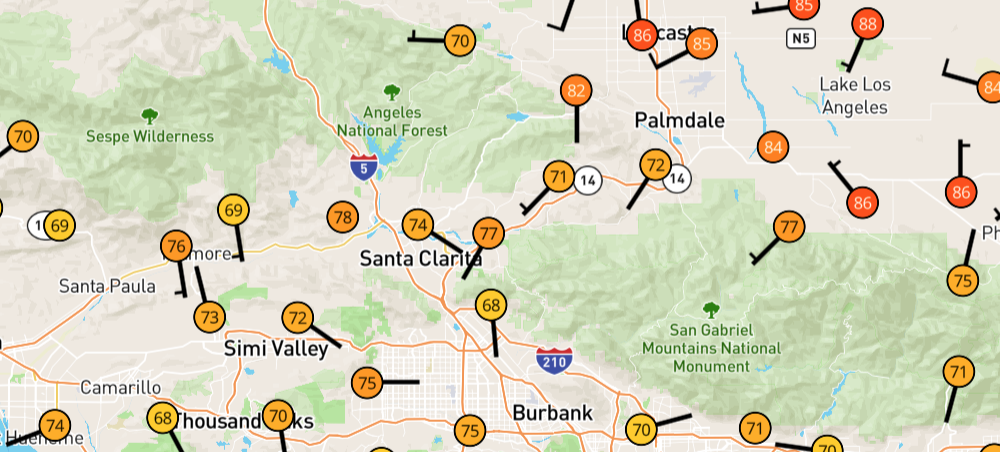 Short-range weather forecasts:
	Forecasts of up to 7-10 days in advance
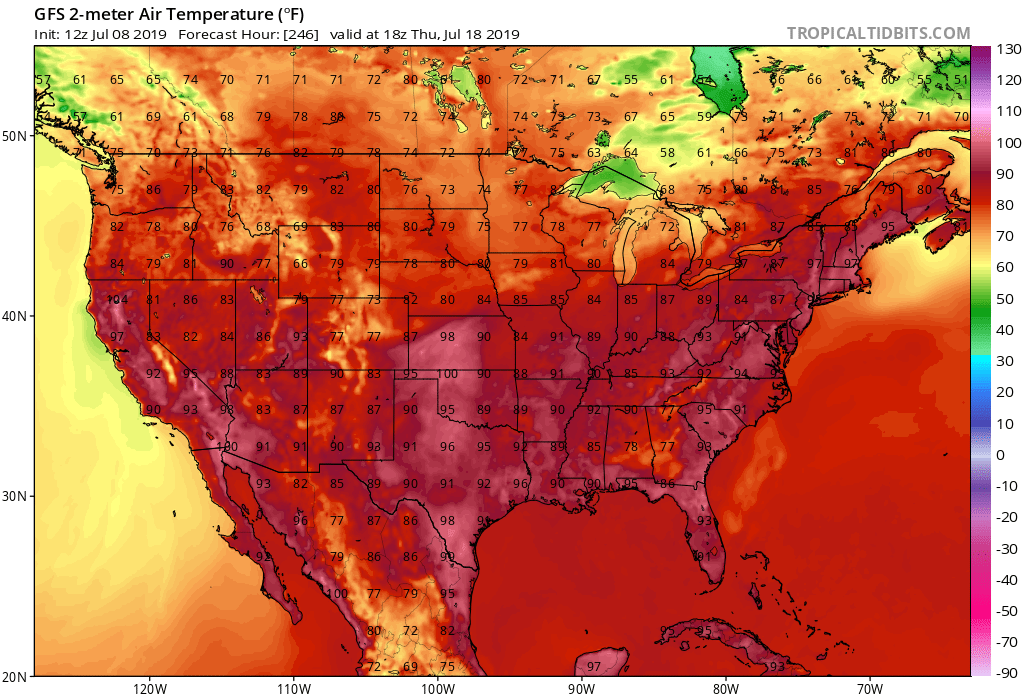 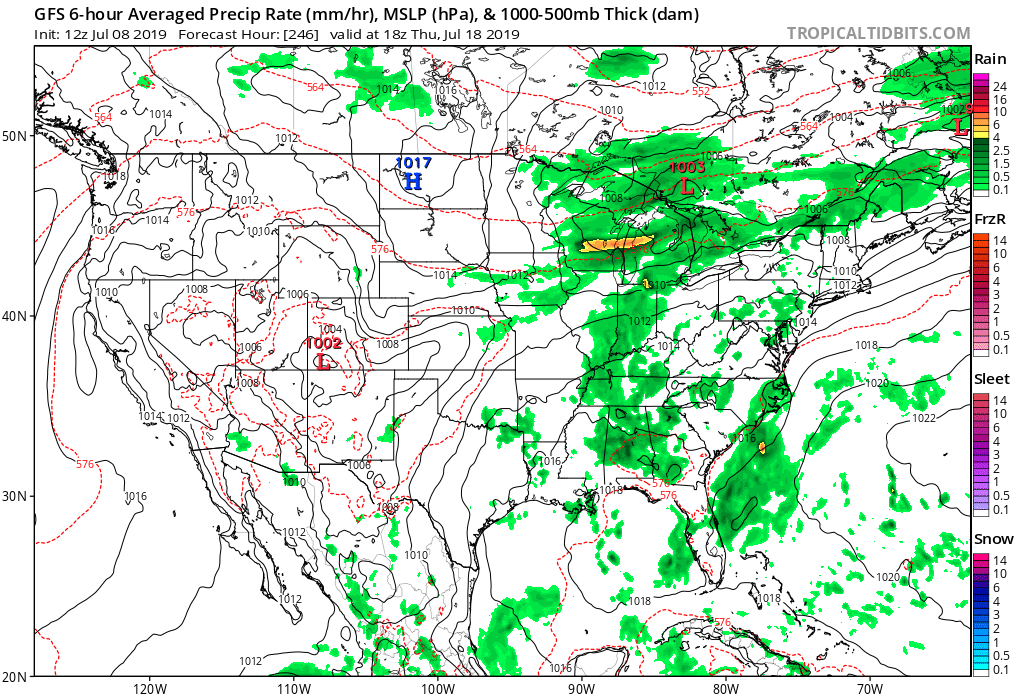 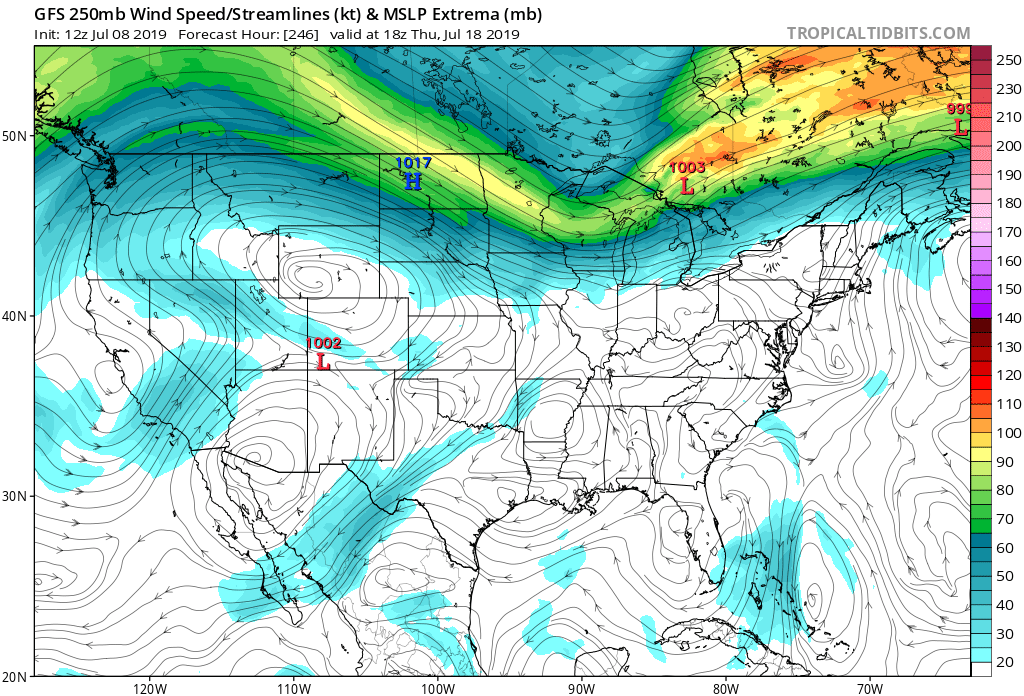 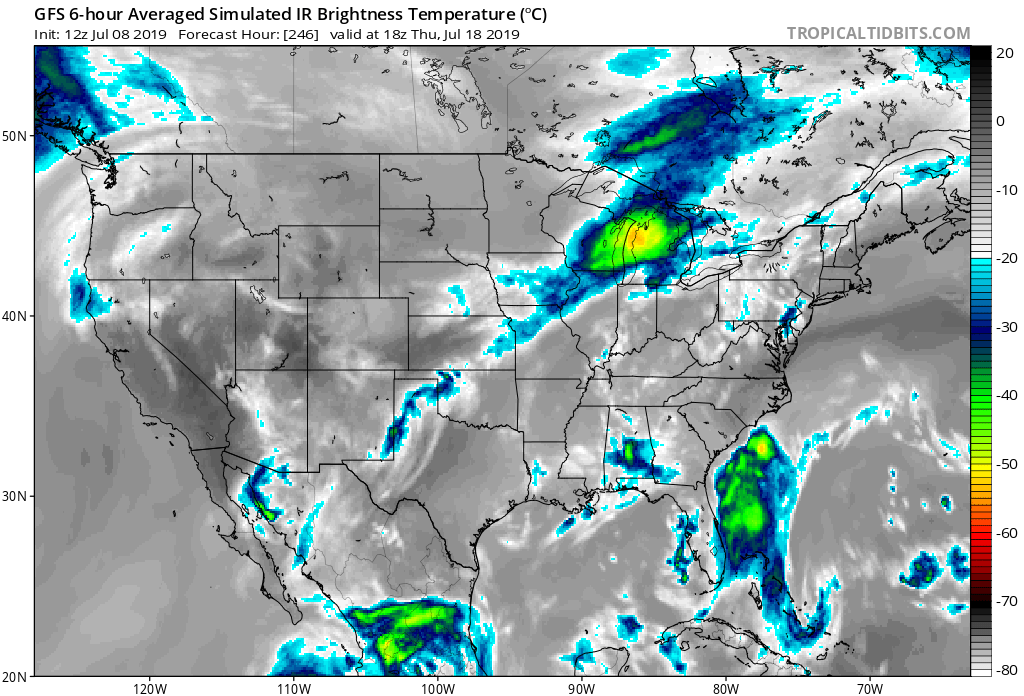 Seasonal to Subseasonal forecasting
	What is the probability of a snowy winter?  A hot summer?
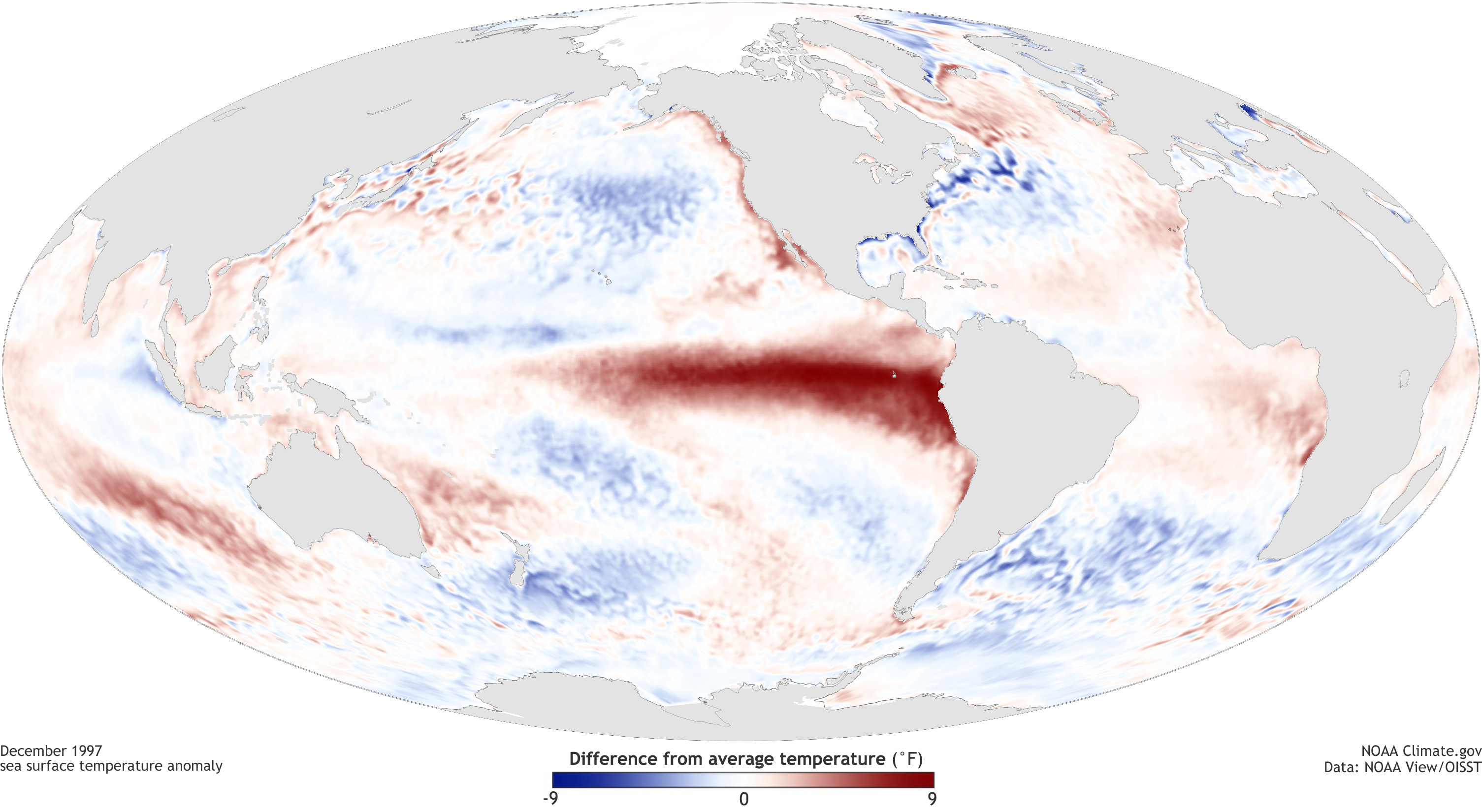 Sea surface temperatures in December 1997 (El Niño)
	Up to 10°F warmer than normal over the Tropical Pacific!
Seasonal and Subseasonal forecasting
	What is the probability of a snowy winter?  A hot summer?
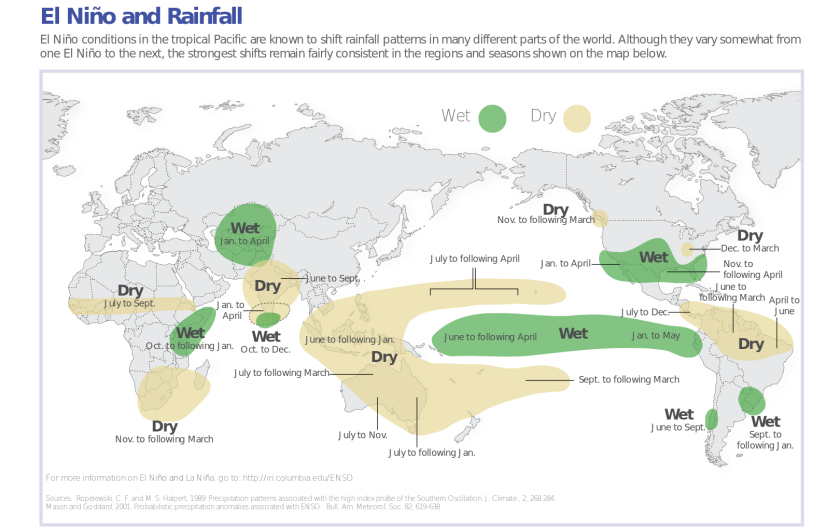 Climate forecasting
	How will natural and human-induced changes to our planet affect 	global temperatures and precipitation?
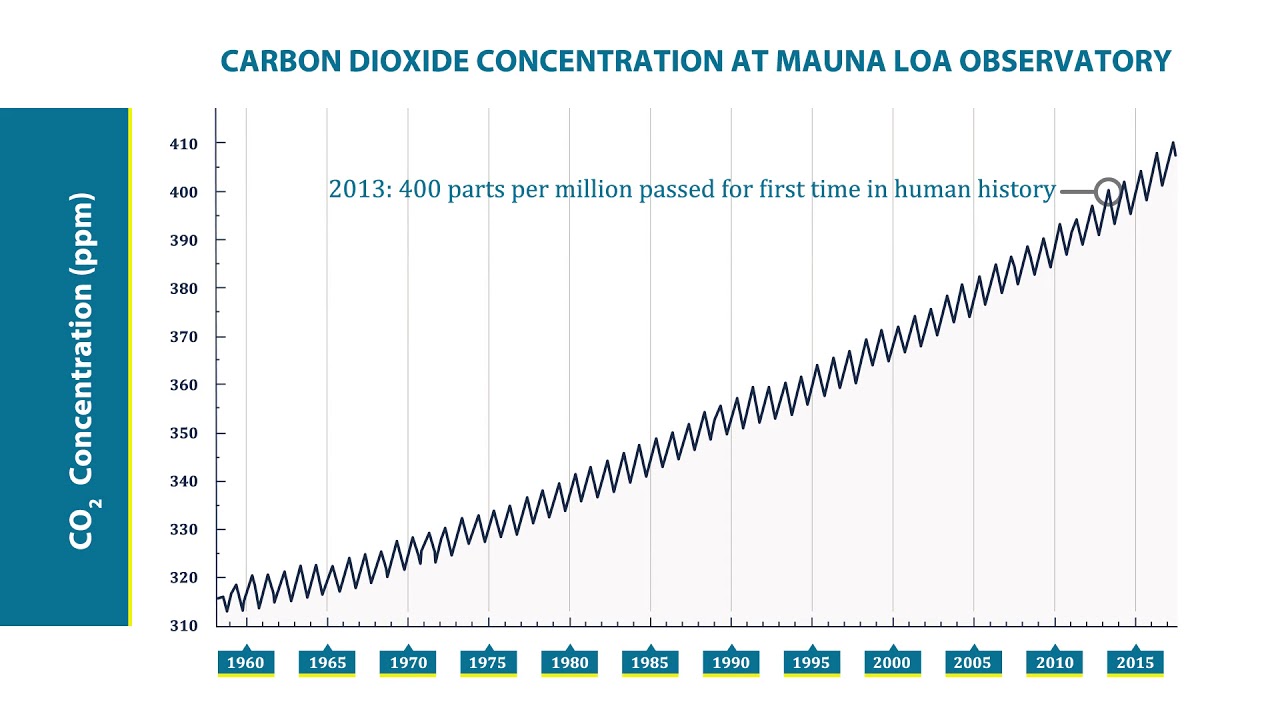 IPCC Report, 2007
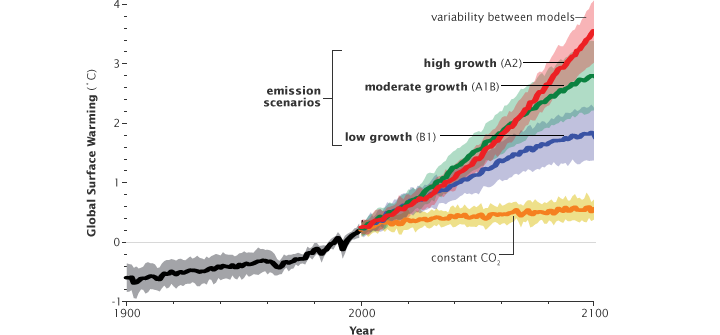 Scripps Institute for Oceanography
How do meteorologists make a weather forecast?
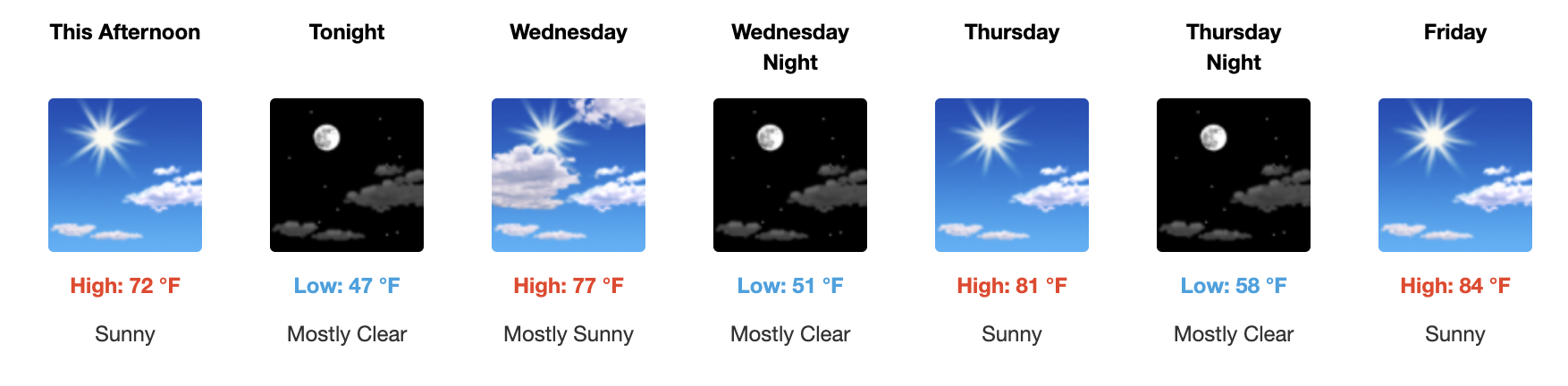 National Weather Service forecast for Albany, N.Y. – September 10, 2024
• Current weather
• Weather models
• Research
• Intuition (memory and understanding of past similar events)
	Part of why an unprecedented storm, like Superstorm Sandy, is a tough forecast!
What is a weather model?
Models start with the current weather conditions (from observations at airports, planes, weather balloons, satellite imagery, etc.)
Combine observations with a recent forecast to make a best guess of the current conditions on a grid within the domain of a model
Take Bjerknes’ equations and integrate forward in time!
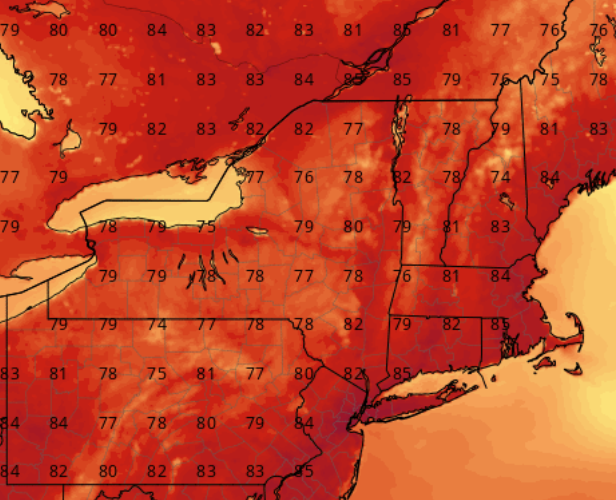 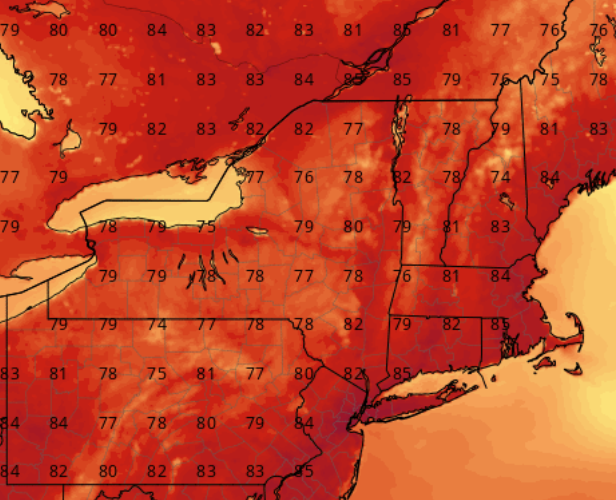 77
+
77
81
81
86
76
85
83
89
Combine with current observations
Temperatures from a prior model run
Integrate forward in time …
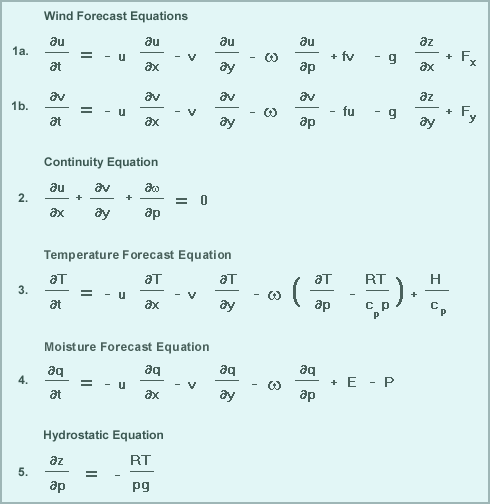 From MetEd / UCAR
How many models are there..?
High-resolution Rapid Refresh (HRRR) – 36 hours
WRF-NMM – 48 hours
WRF-ARW – 48 hours
NSSL WRF – 48 hours
NAM – 84 hours
GFS – 16 days
ECMWF (Euro) – 10 days
UKMET – 10 days
CMC (Canadian) – 10 days
RGEM – 48 hours
HRDPS – 48 hours
NAVGEM (U.S. Navy) – 144 hours
JMA (Japanese)
….and more…
Four different model runs of 12-hour forecasts
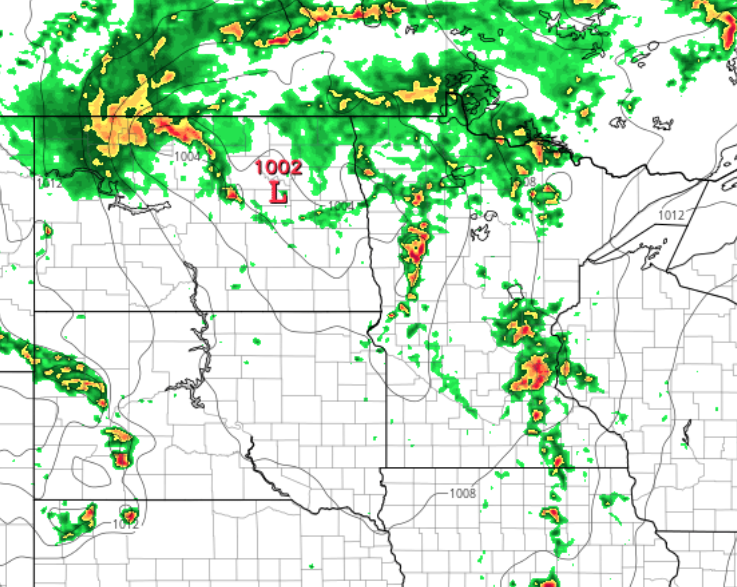 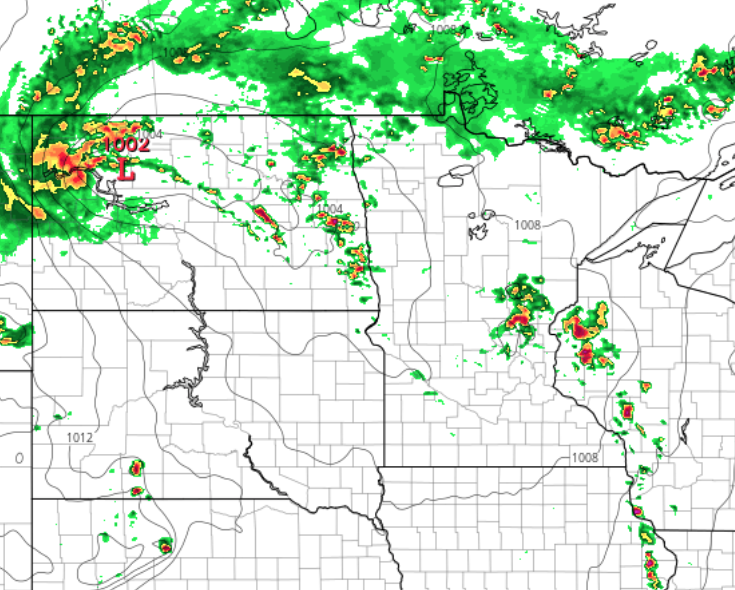 WRF-NMM
NAM
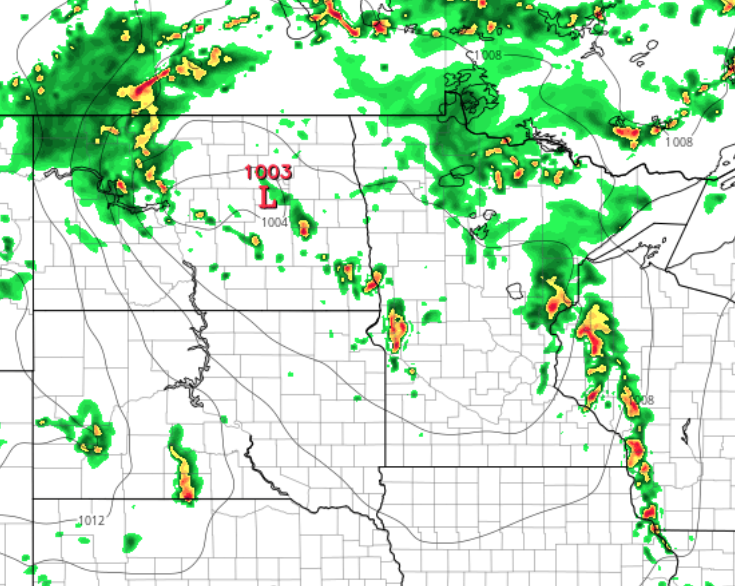 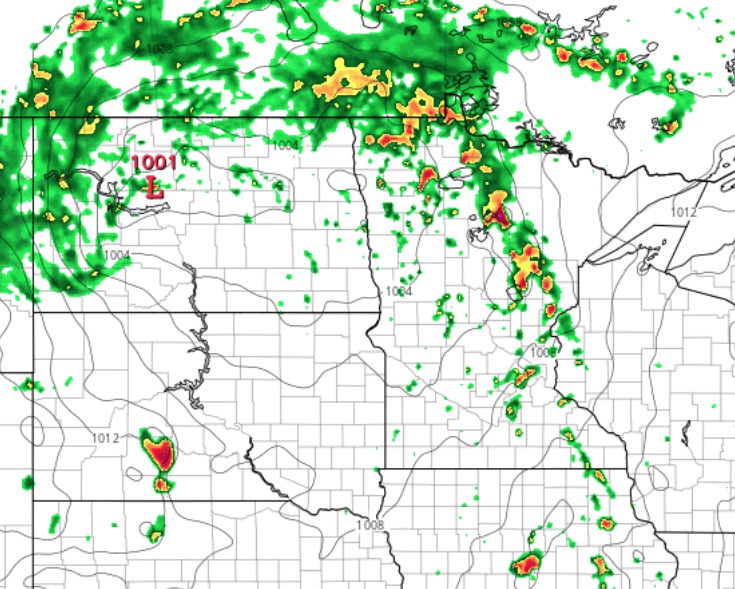 NSSL WRF
HRRR
Probabilistic forecasting
Because models inherently develop errors over time and offer a wide range of solutions, meteorologists refrain from using wording like:
	 There will be a thunderstorm at 3:00 PM tomorrow
	 The rain will change to snow at midnight on Friday 
	 It will not rain this weekend 

These are “deterministic” forecasts.  Instead, meteorologists turn to probabilistic forecasts:
	There is increased likelihood of a thunderstorm tomorrow afternoon
	Most models indicate the rain changing to snow around midnight on Friday
	At this point, models indicate a dry weekend ahead

Probabilistic forecasting requires using a model ensemble.
	• Take a model (GFS)
	• Make tiny changes to the initial state of the atmosphere 20+ times
	• 20+ model solutions that show a range of possible outcomes
Ensemble forecasting:  12-hour forecast
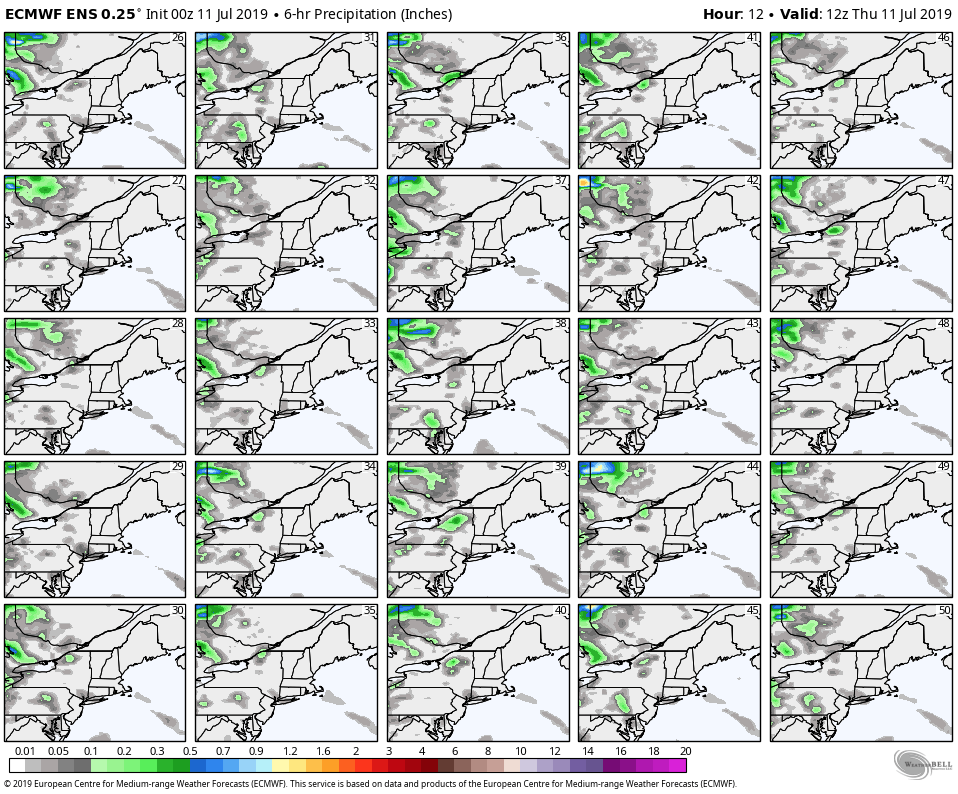 Weatherbell.com
Ensemble forecasting:  360-hour (15-day) forecast
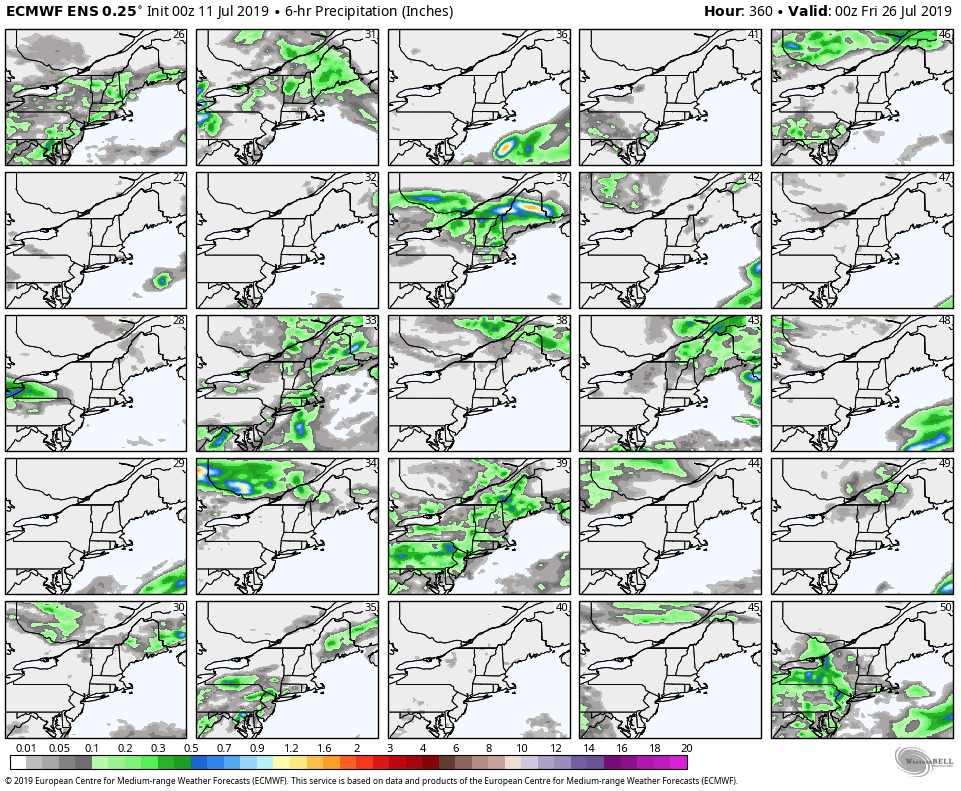 Weatherbell.com
So, if there is such low predictability past two weeks, then why….
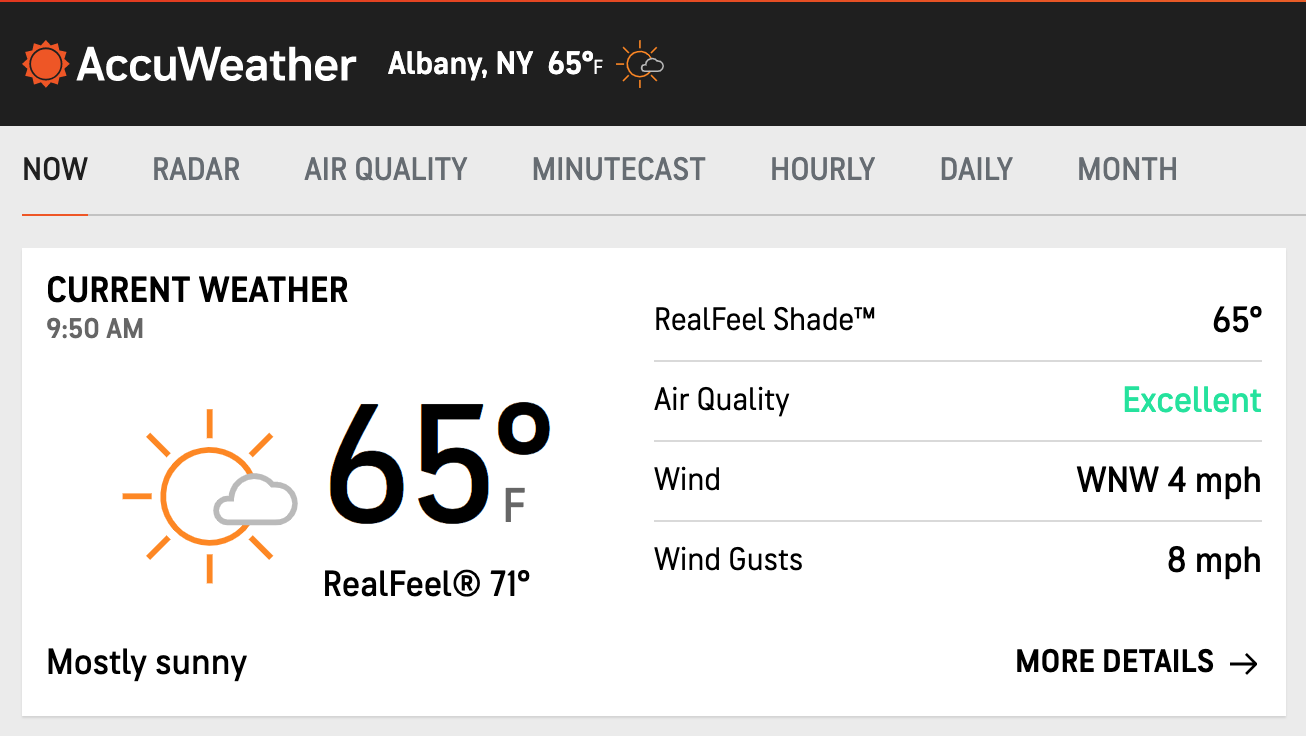 So, if there is such low predictability past two weeks, then why….
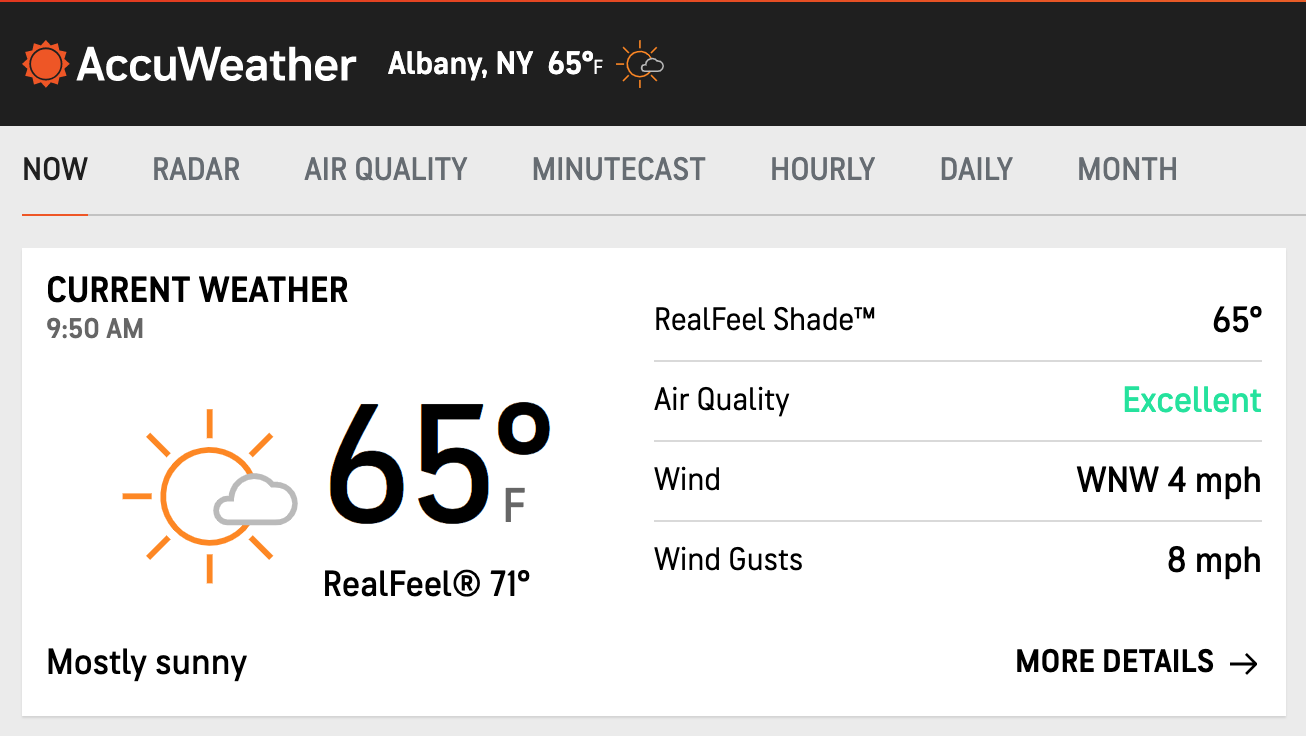 !!
So, if there is such low predictability past two weeks, then why….
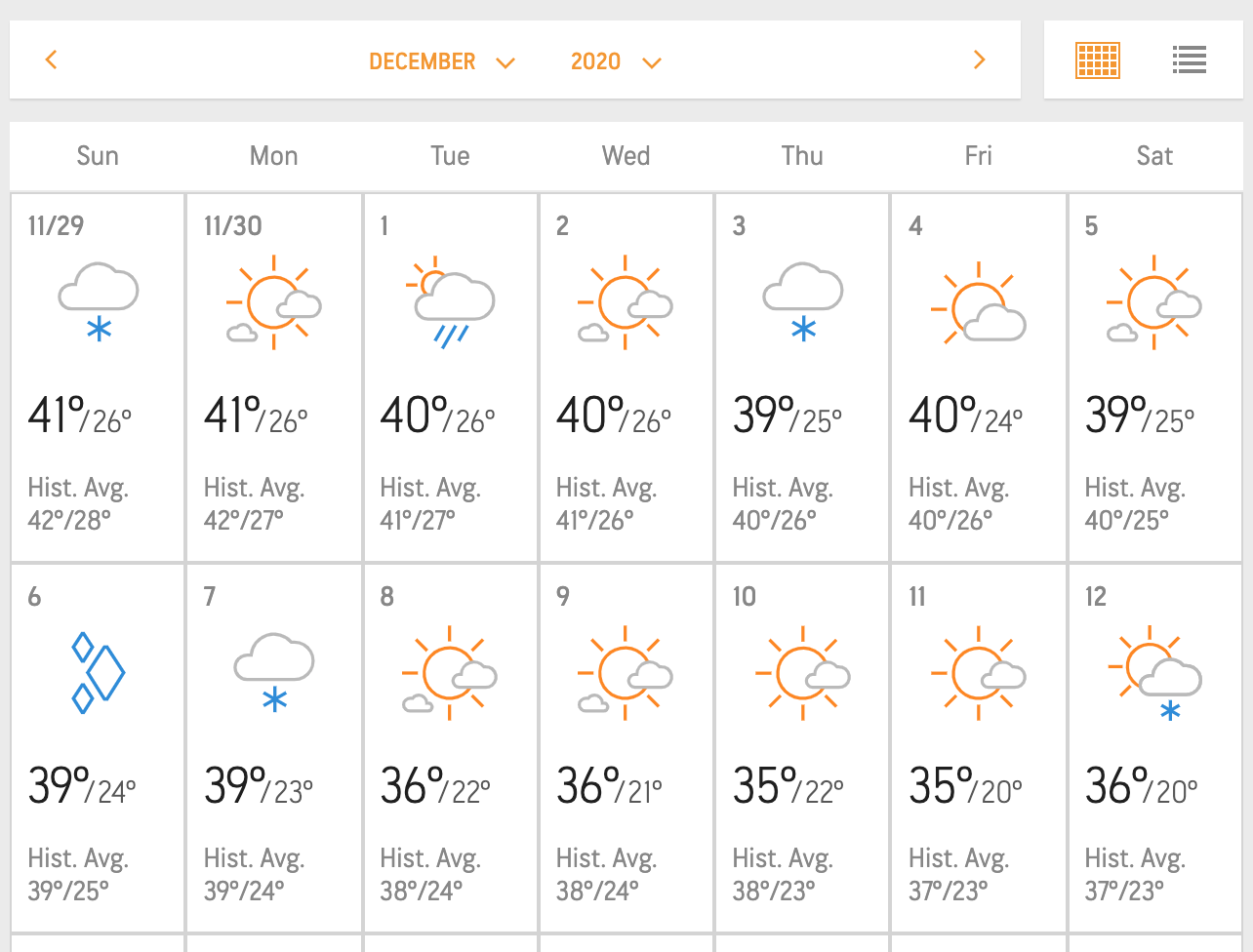 This forecast is garbage!
So, if there is such low predictability past two weeks, then why….
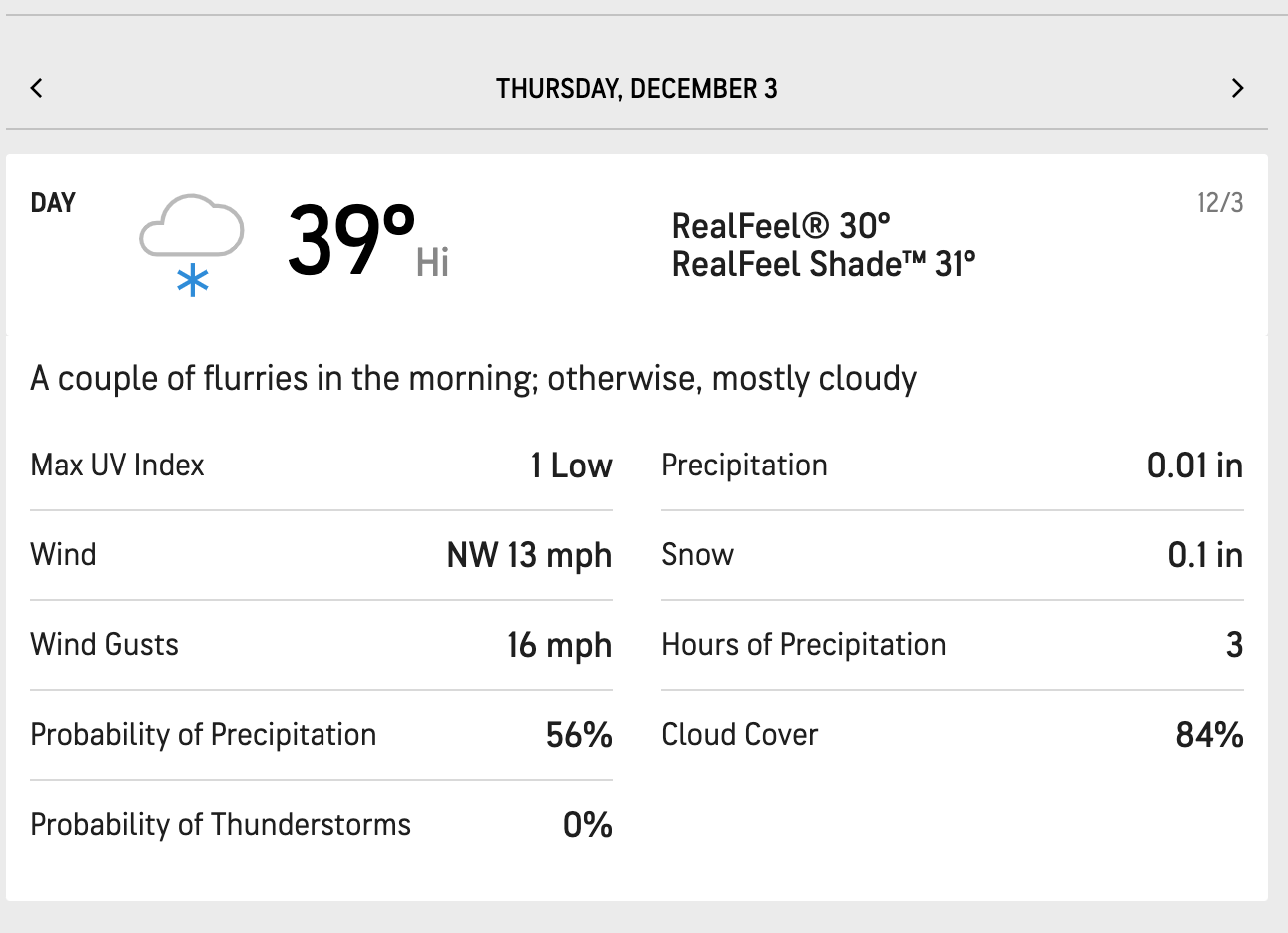 This forecast is garbage!
Forecast model failure … January 27, 2015
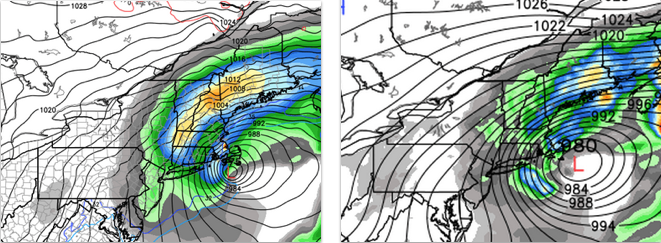 ECMWF 12Z 26 Jan 2015
GFS 12Z 26 Jan 2015
Forecast precipitation for 00Z to 06Z 27 Jan 2015
Forecast model failure … January 27, 2015
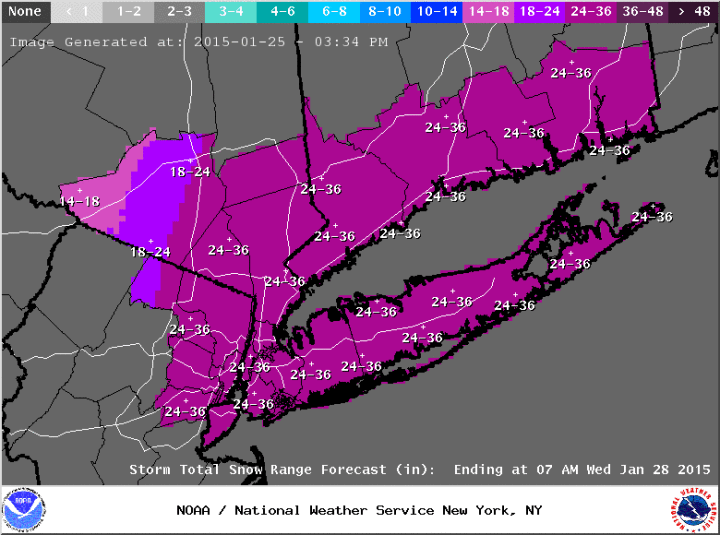 Forecast model failure … January 27, 2015
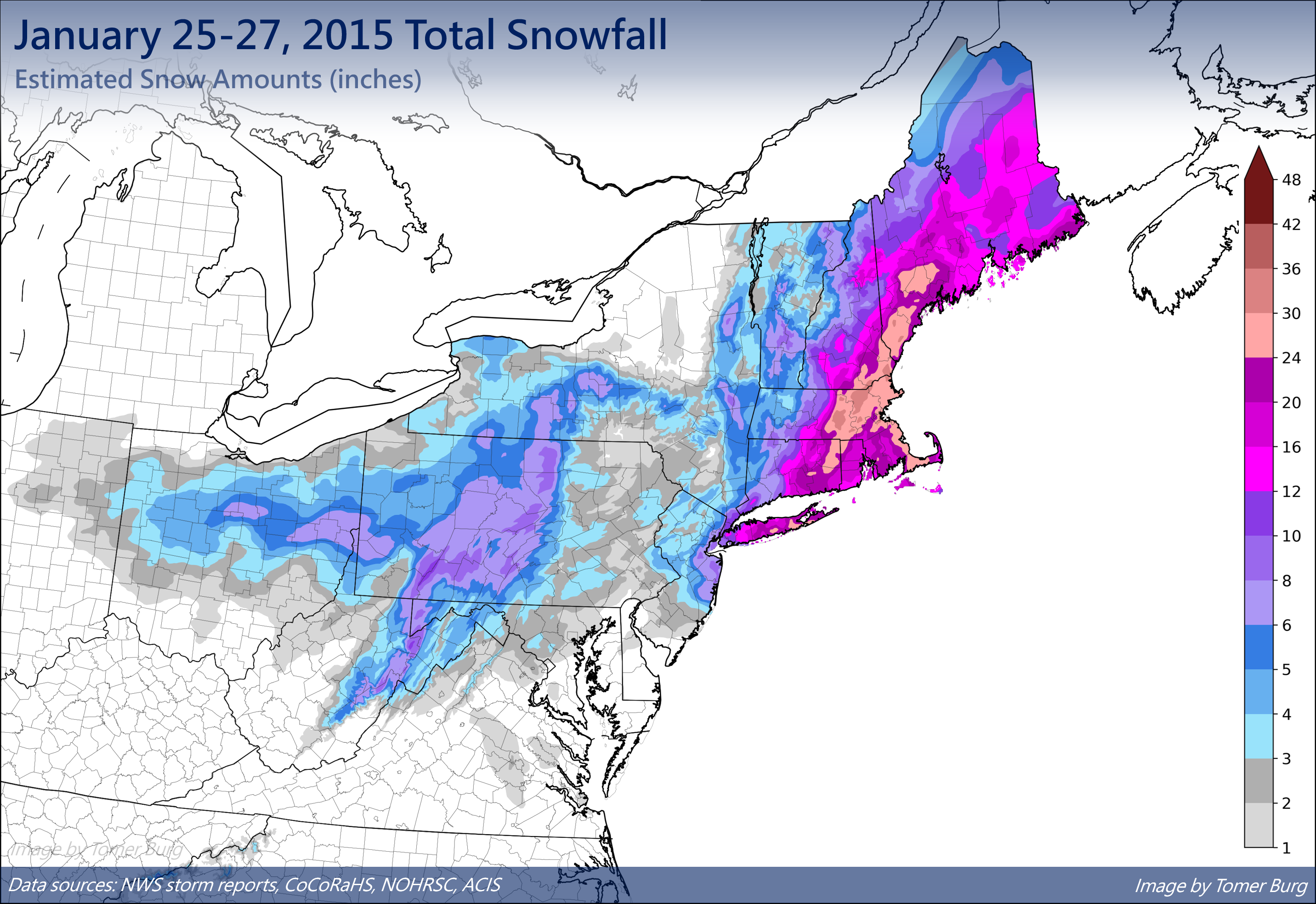 Recent change:
National Weather Service now makes 
probabilistic snowfall forecasts!
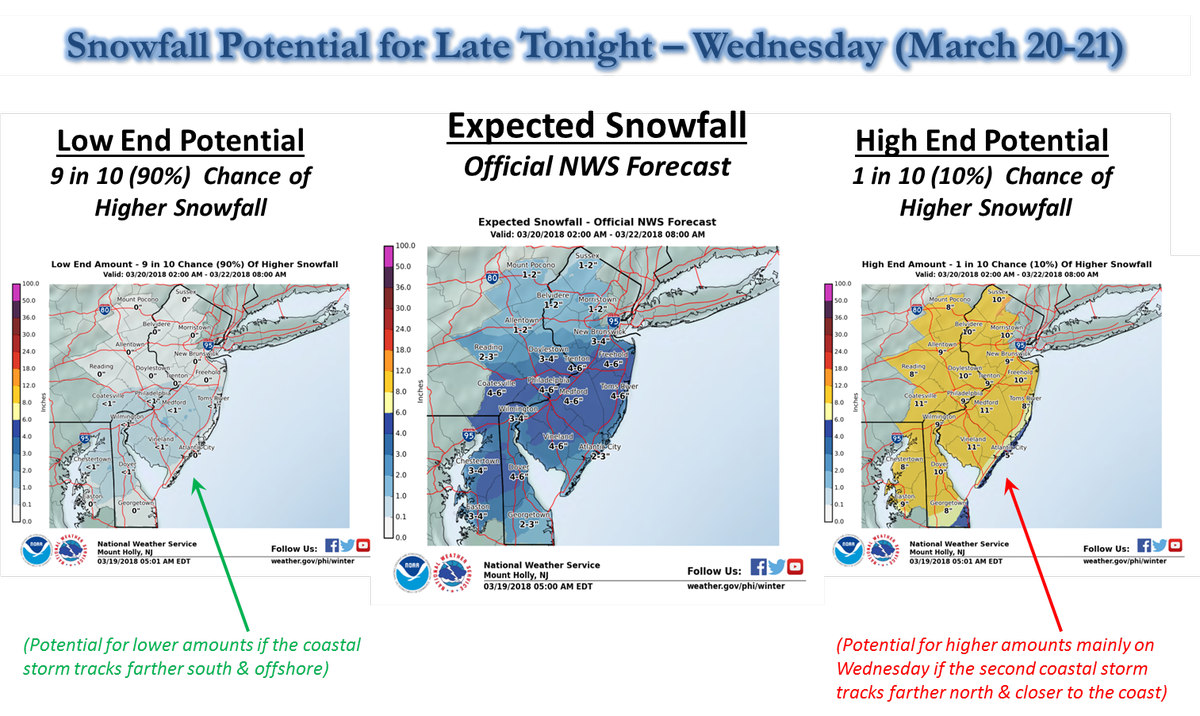 National Weather Service
Mount Holly, N.J.
Forecast communication failure … November 15, 2018
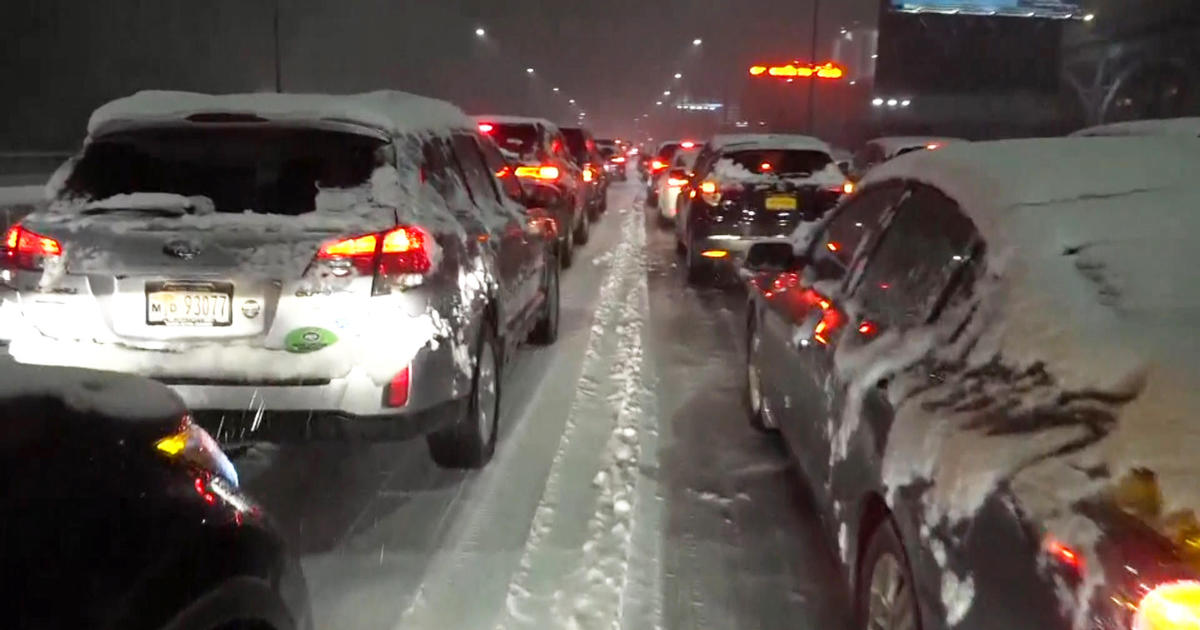 Heavy snow during afternoon and evening in NYC

Poor forecasts despite fairly good and consistent model simulations
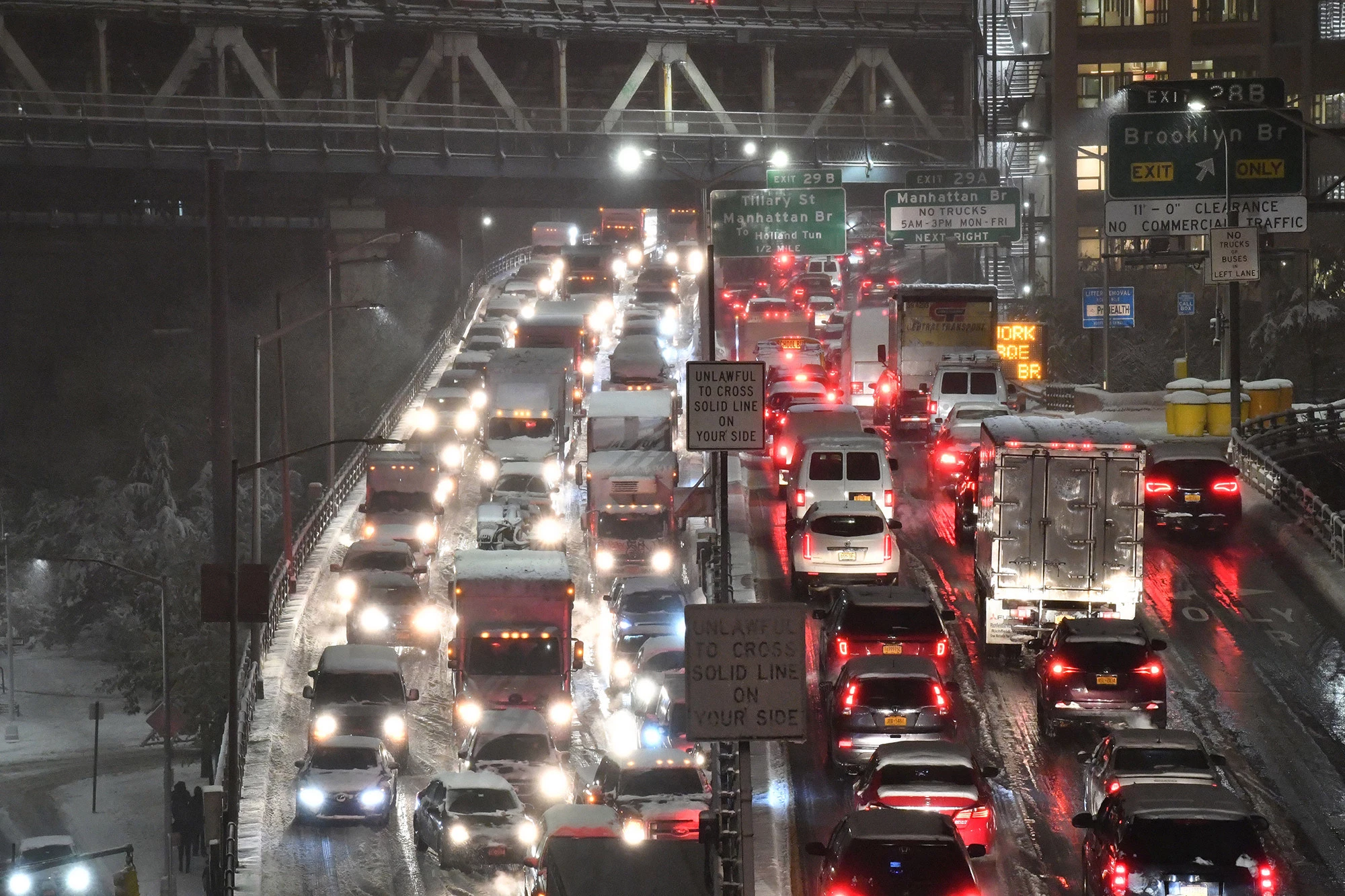 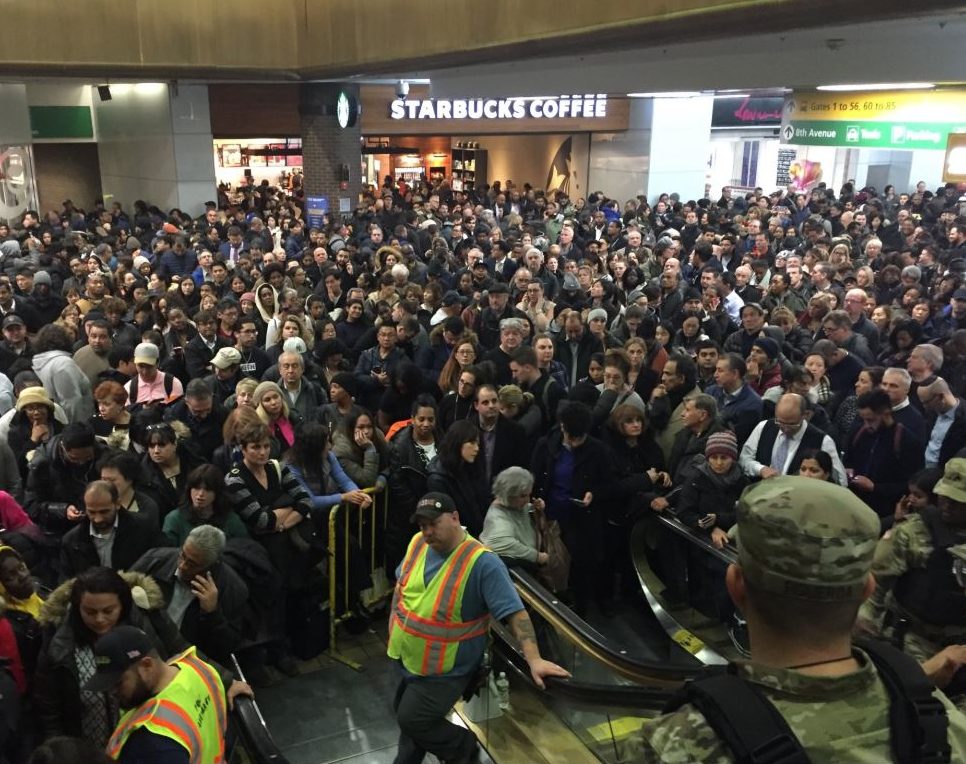 CBS News
New Jersey Globe
NY Post
Forecast communication failure … November 15, 2018
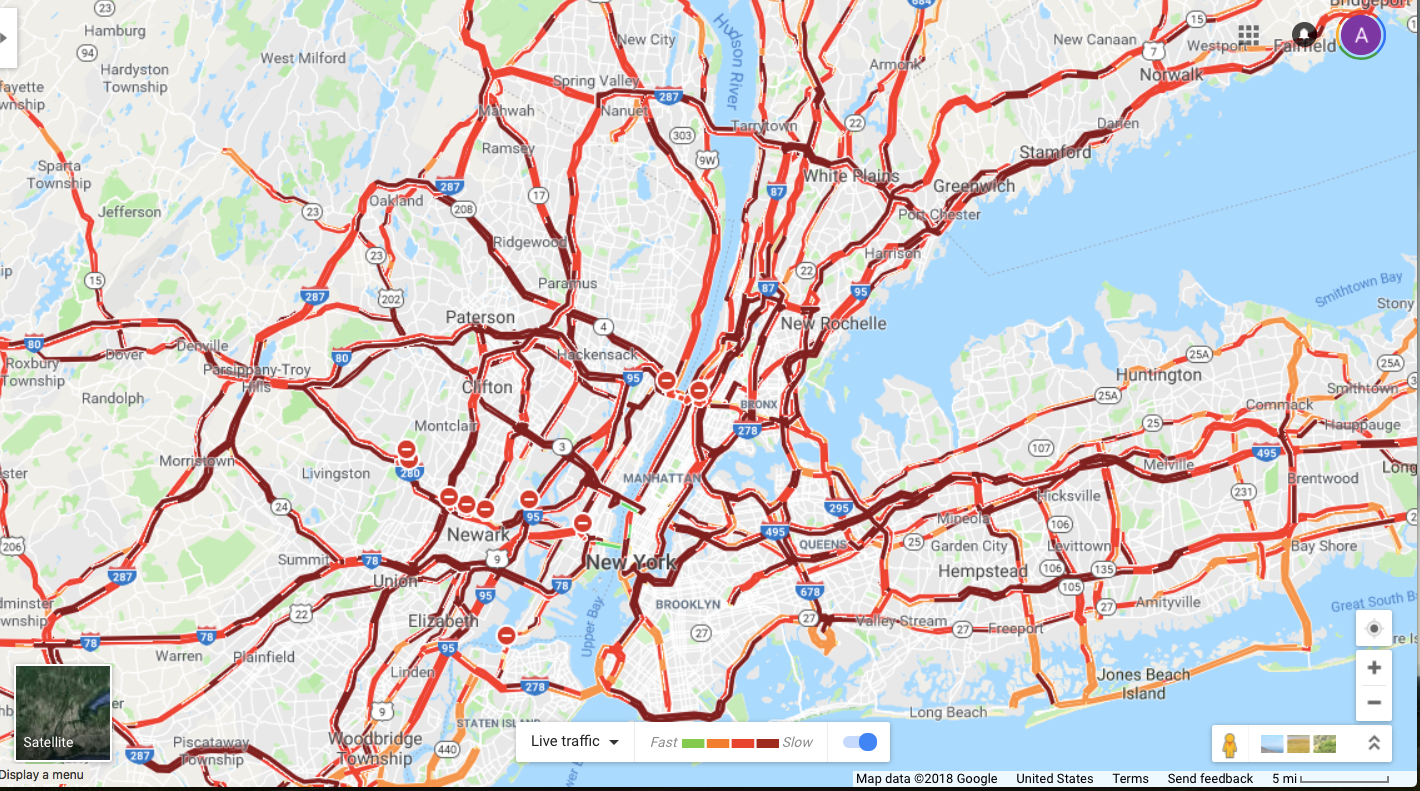 Forecast communication failure … November 15, 2018
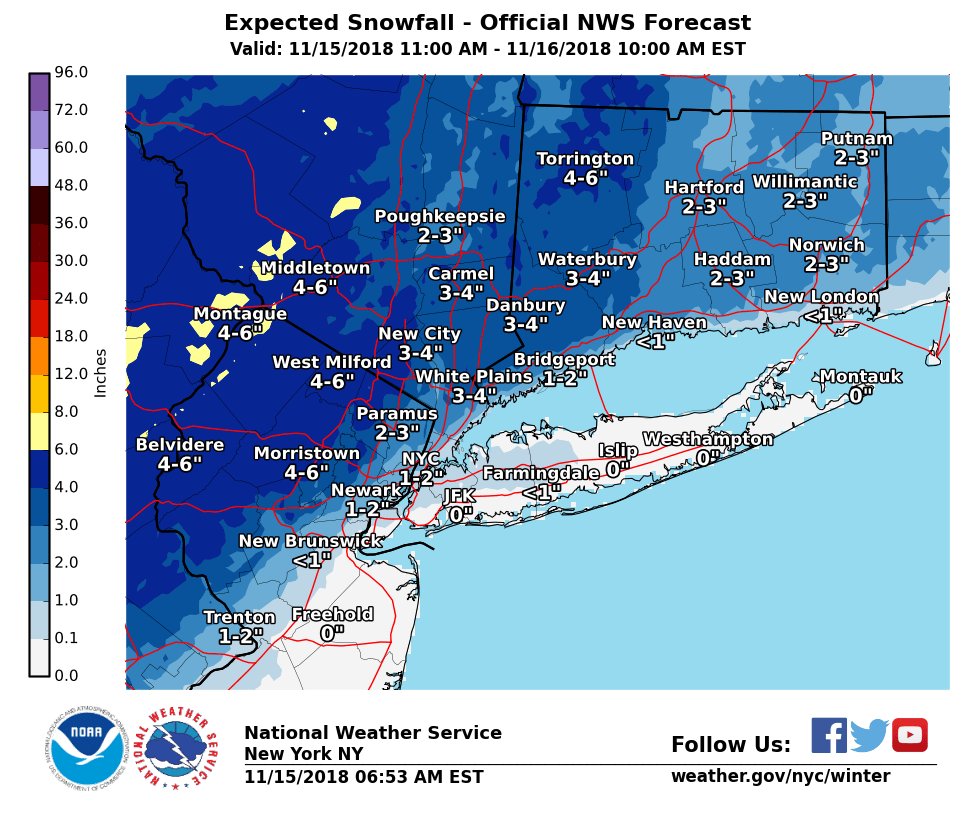 Forecast communication failure … November 15, 2018
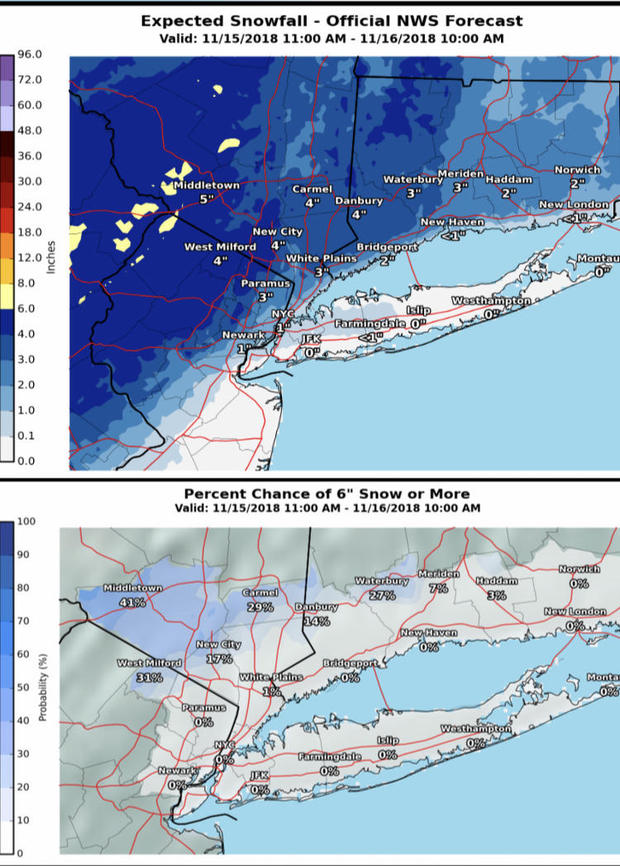 National Weather Service
New York, N.Y.
Officially 6.4” at Central Park
Forecast communication failure … November 15, 2018
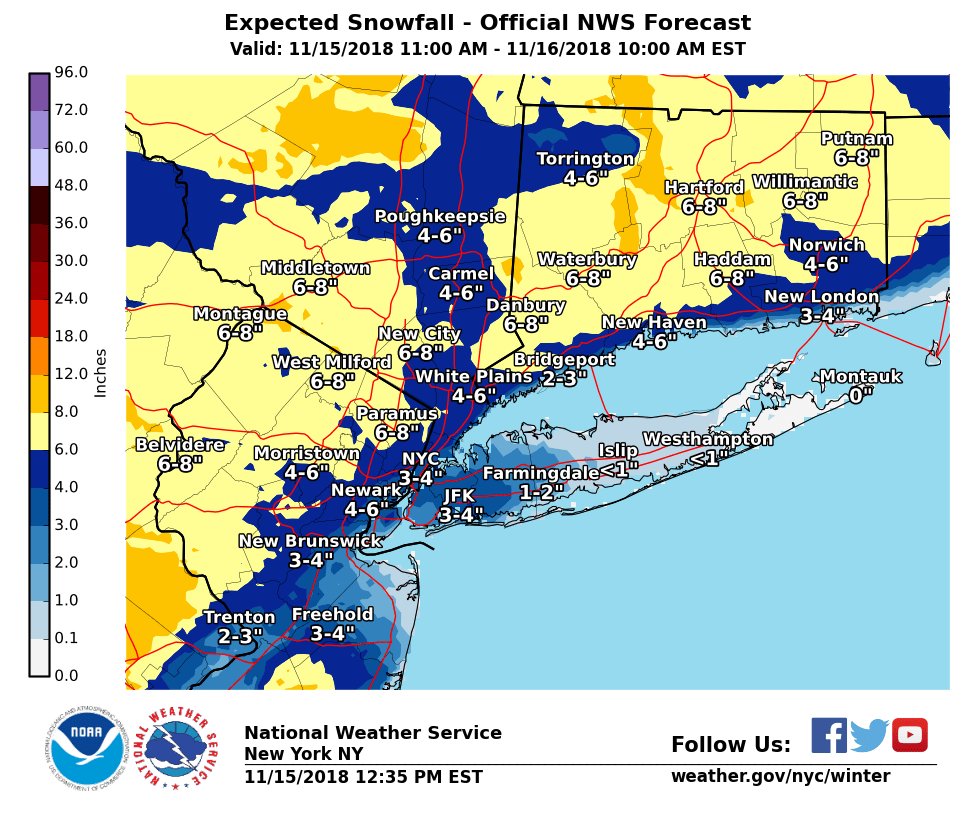 Forecast communication failure … November 15, 2018
What went wrong?

• Time of year
	Unusual to have a major snowstorm in the Mid-Atlantic to New York City in mid-November, 	especially with relatively warm ocean waters

• While some models were very consistent, others were less so, and meteorologists were hesitant at going “all in”

• Air was unusually dry
	With surface winds coming from Canada, 
	the air was drier than models indicated.  

	Result:  More evaporation, and more cooling
	 (longer duration snow!)
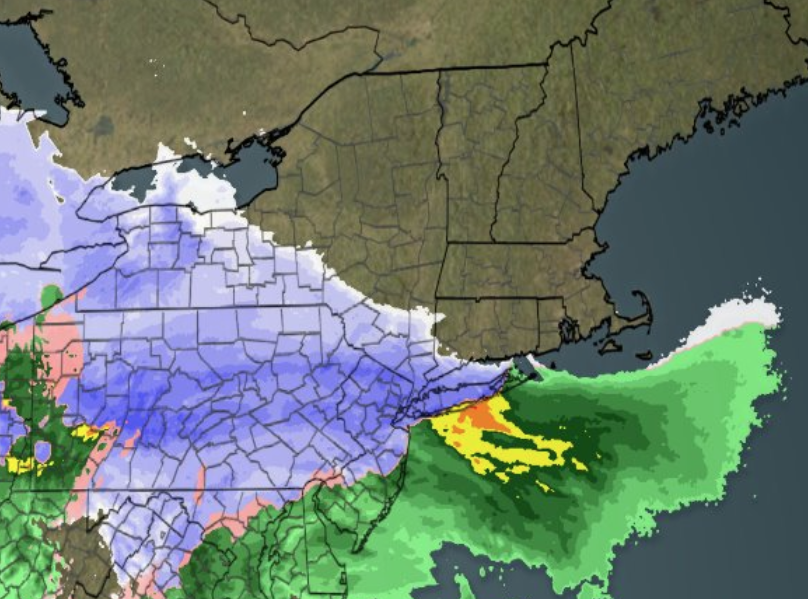 Penn State
Hurricane Sandy, October 2012
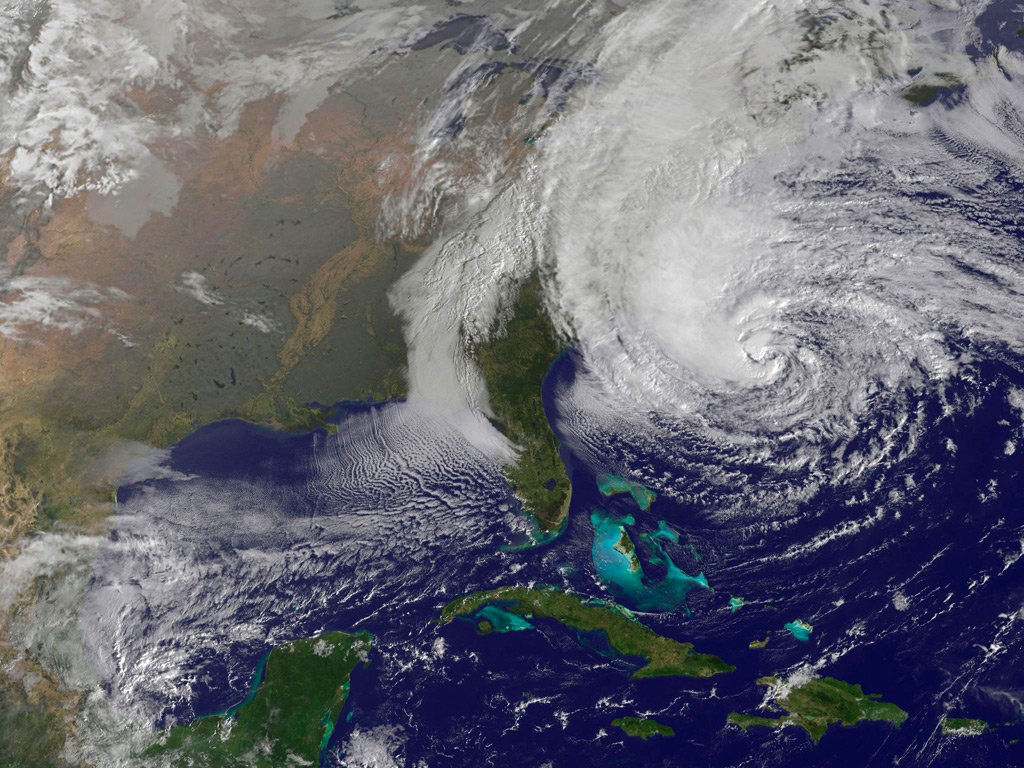 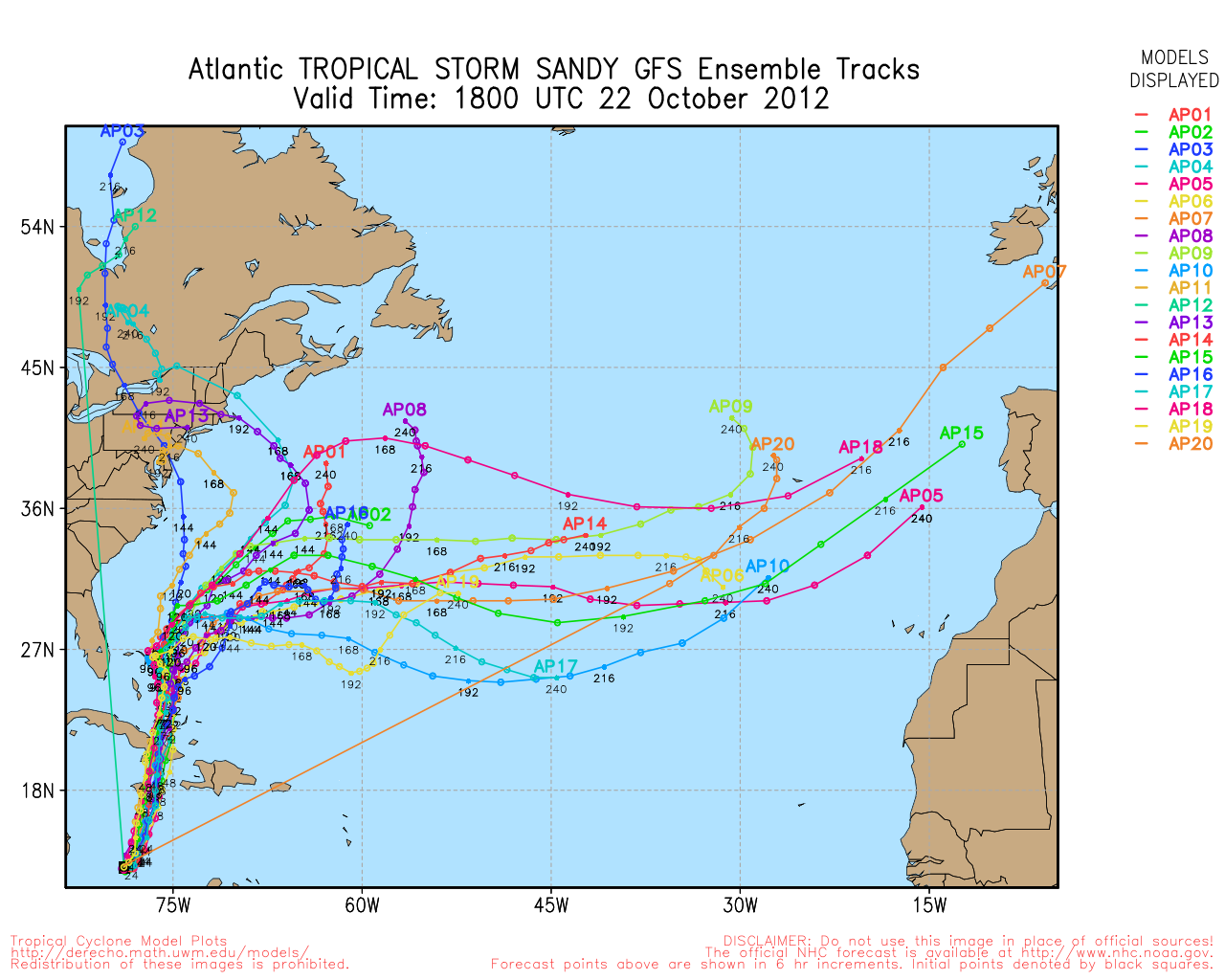 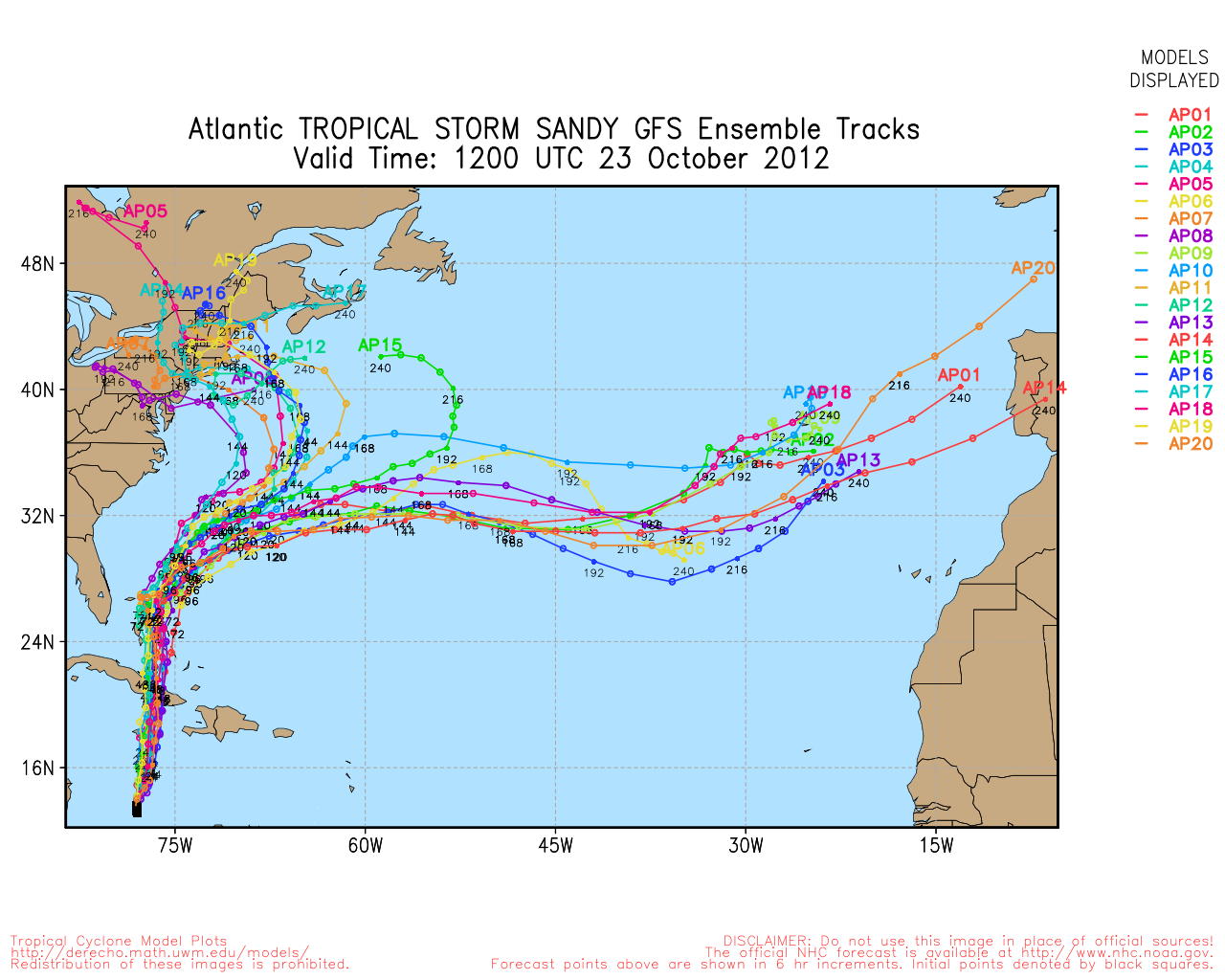 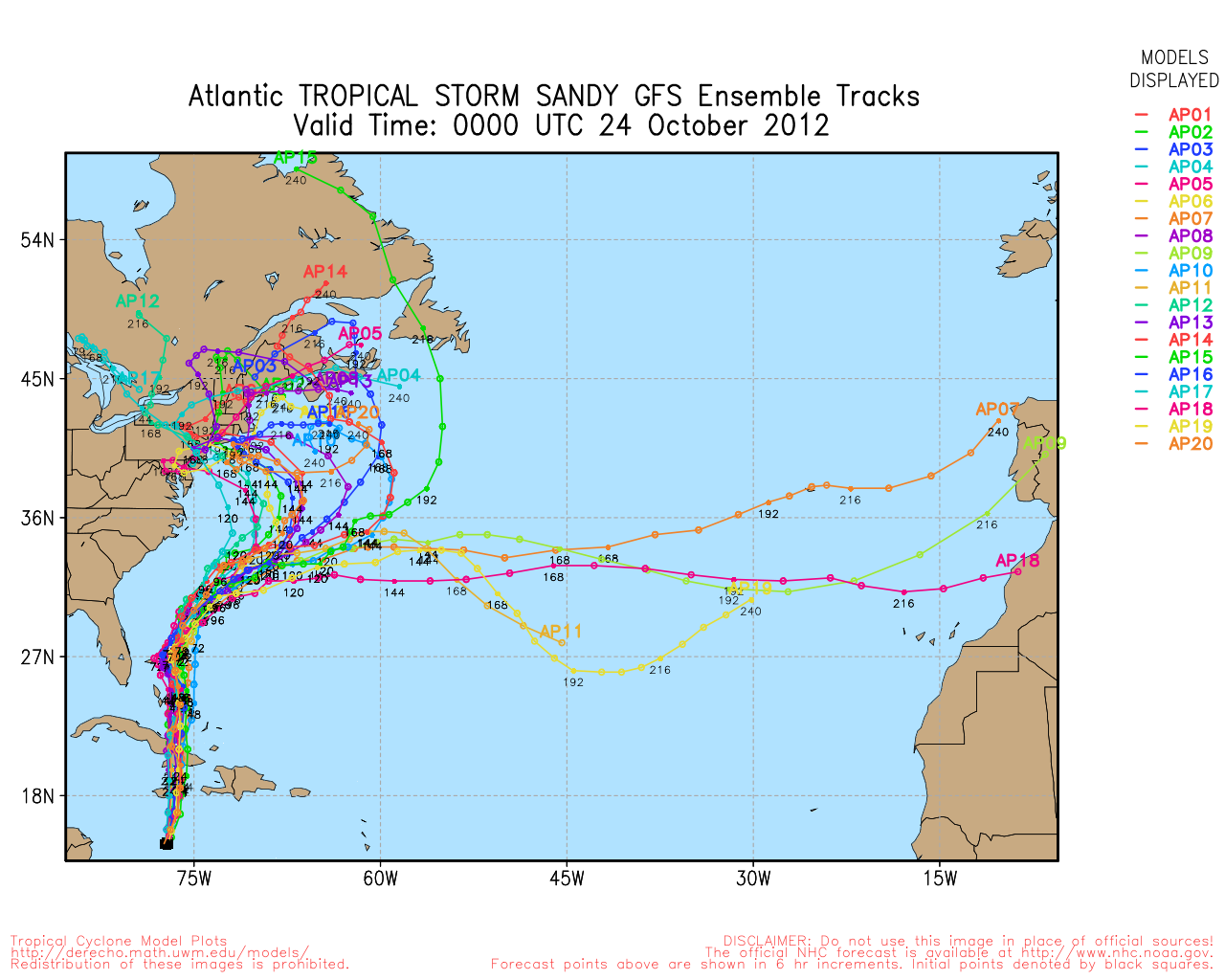 Other forecast challenges:  Precipitation type!
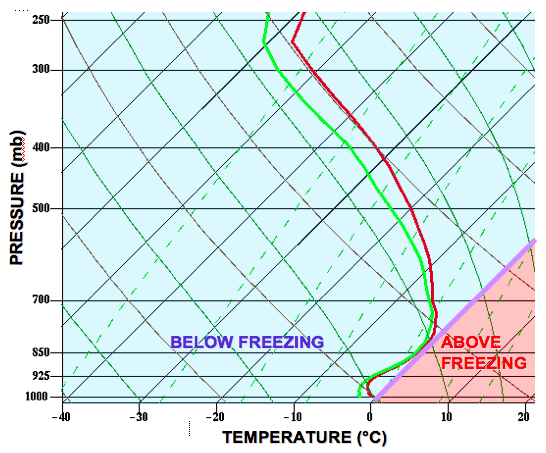 Forecast temperature profile for March 19, 2013 winter storm
Other forecast challenges:  Precipitation type!
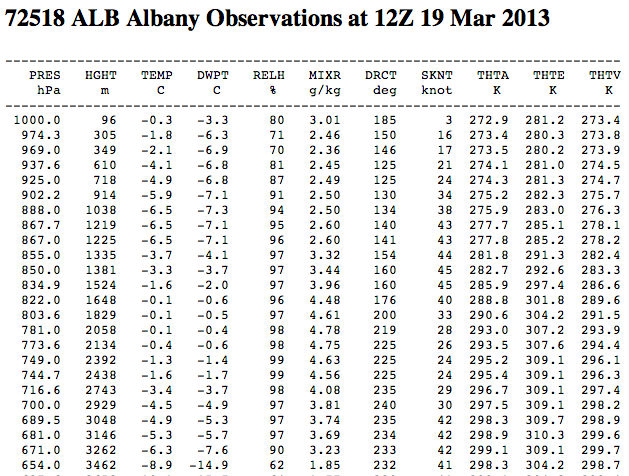 ACTUAL temperature profile for March 19, 2013 winter storm...
Close call for a heavy sleet storm!
We learn from storms like these …

… and models and forecasters are improving every year!
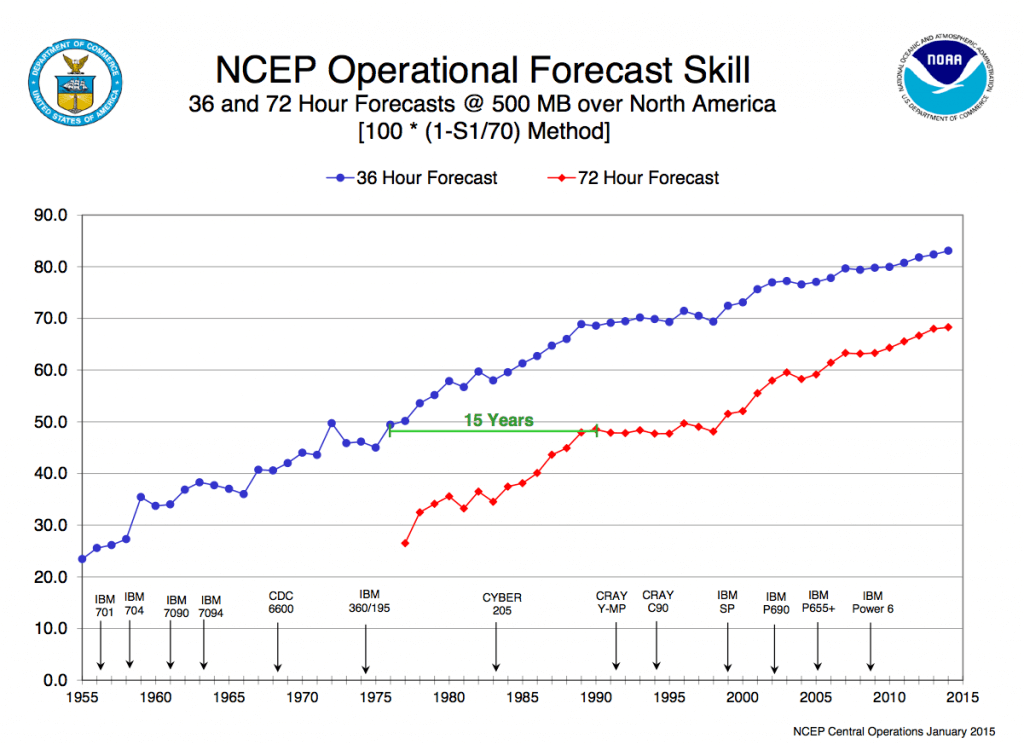 Artificial intelligence and weather forecasting
Rather than use a model to forecast the weather, we can use pattern recognition
	Train a machine learning algorithm to learn what certain objects look like:
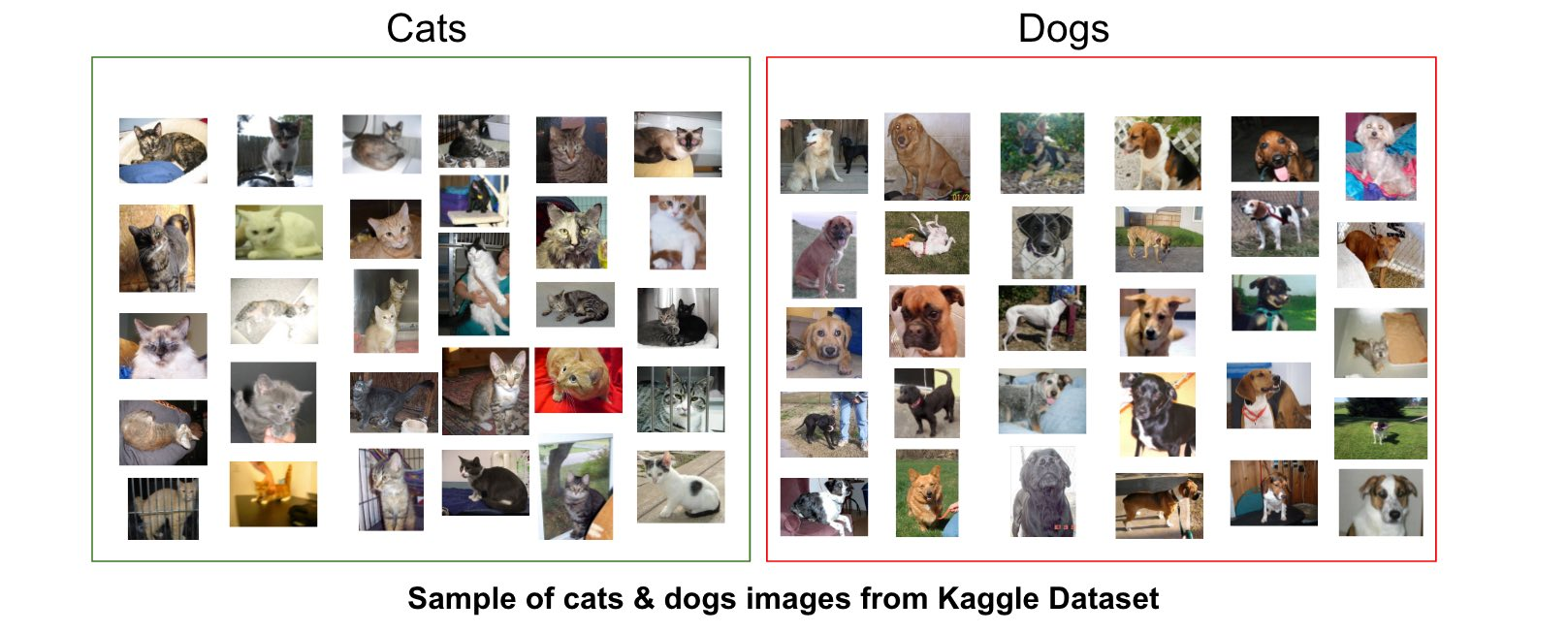 Sample cats and dogs from entire training dataset (from Adil Moujahid)
Artificial intelligence and weather forecasting
Rather than use a model to forecast the weather, we can try pattern recognition
	Train a machine learning algorithm to learn what certain objects look like:
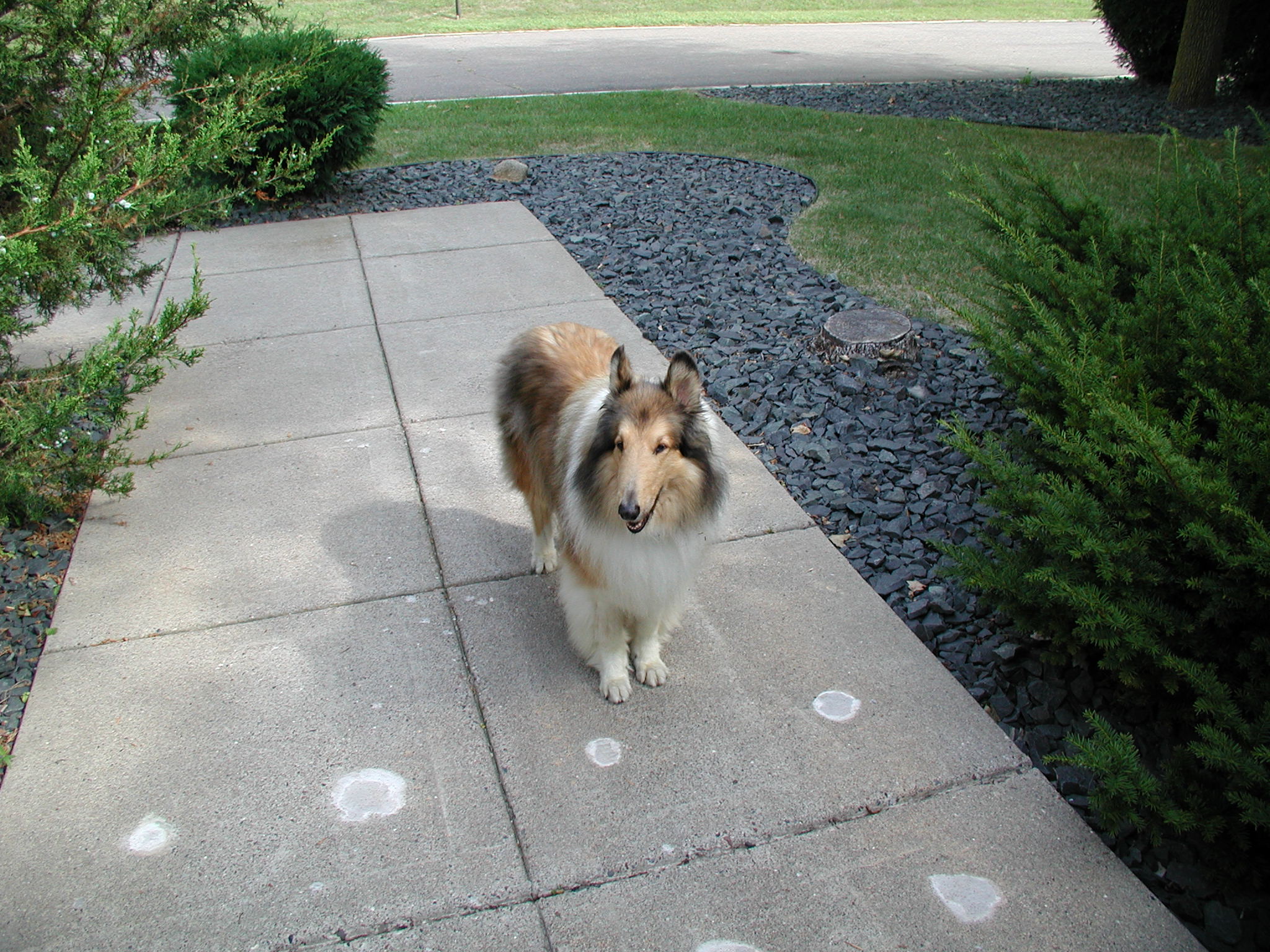 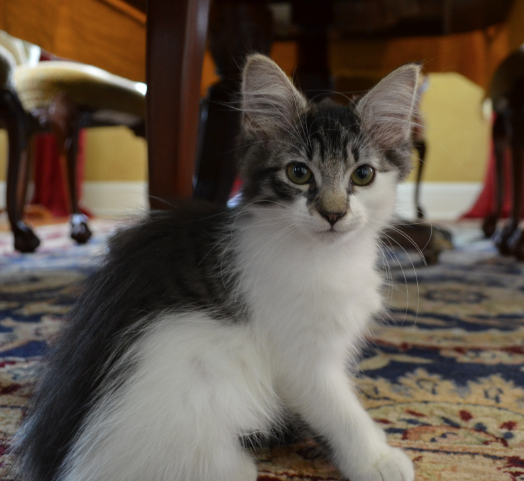 Dog (Quint)
Cat (Maya)
Artificial intelligence and weather forecasting
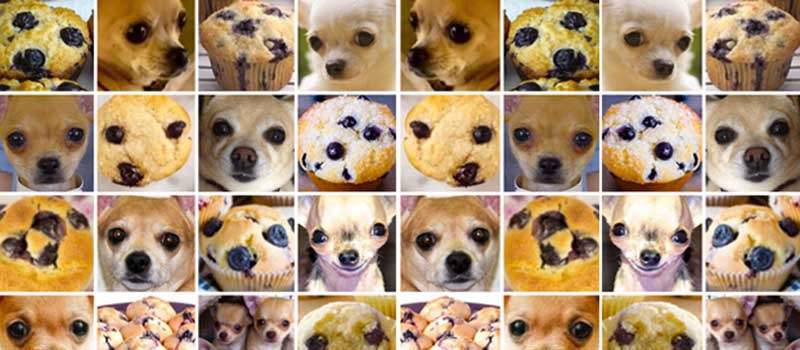 freeCodeCamp
Can a machine learning algorithm tell the difference between:

A chihuahua and a blueberry muffin?
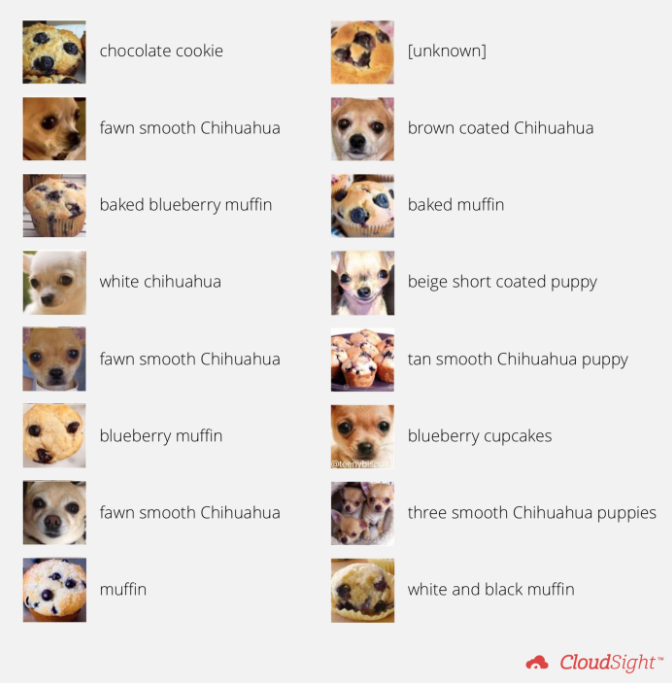 Mostly yes … but what does this have to do with weather?!
Artificial intelligence and weather forecasting
Will severe hail fall in a particular thunderstorm?
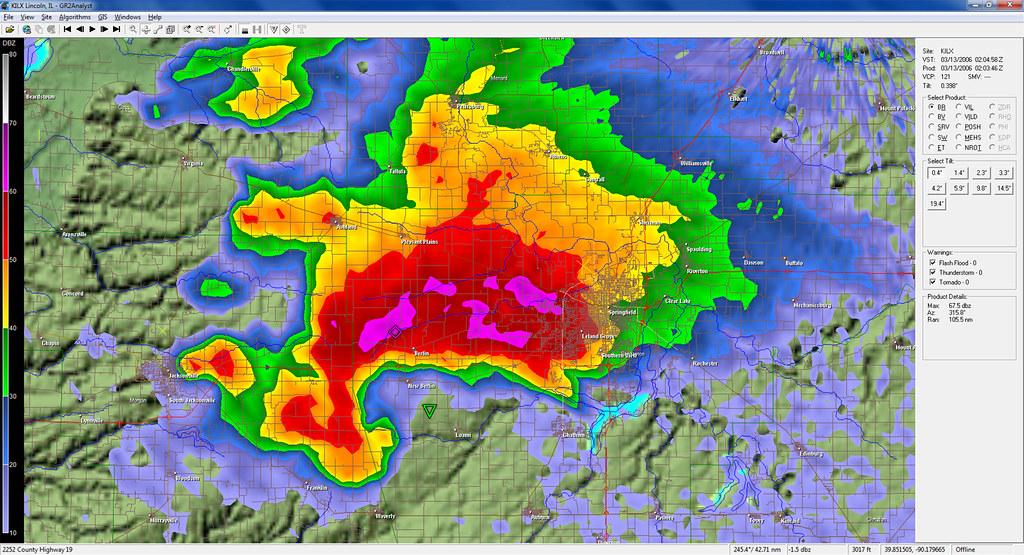 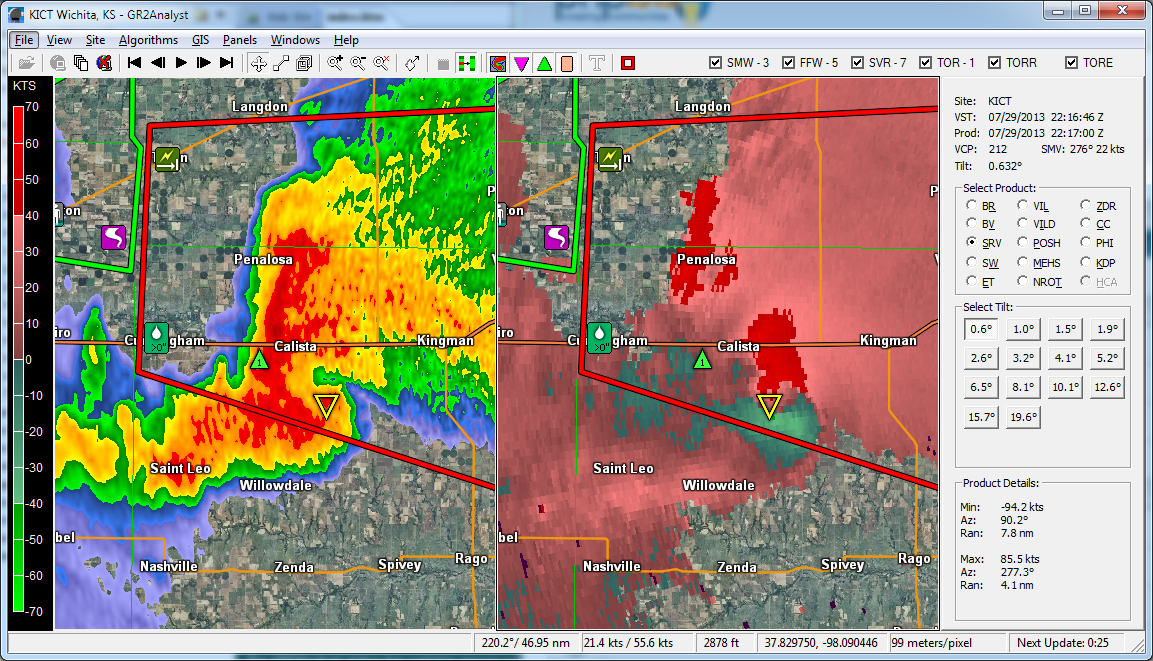 NO HAIL
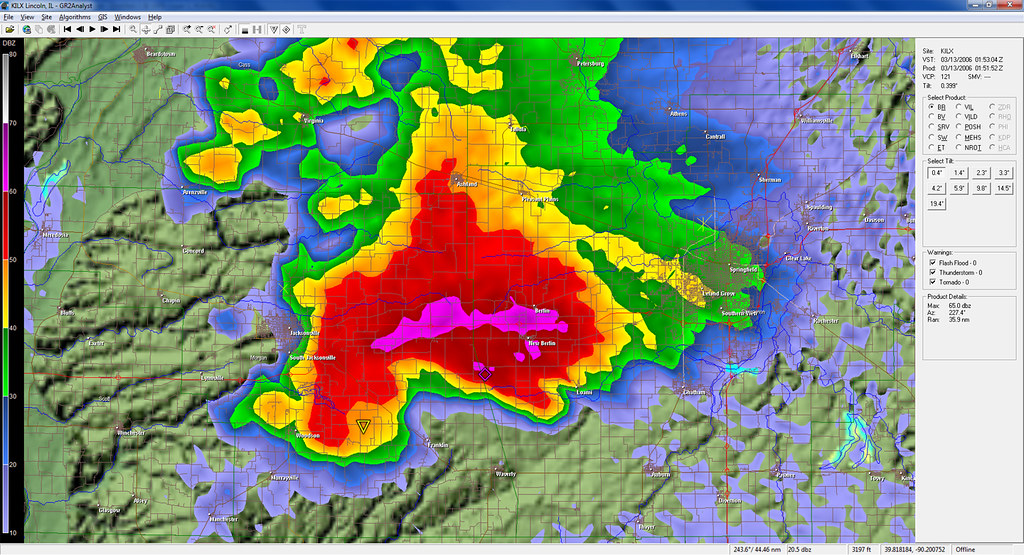 HAIL
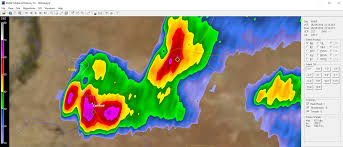 HAIL
NO HAIL
Artificial intelligence and weather forecasting
Will a particular jet stream result in a major nor’easter?
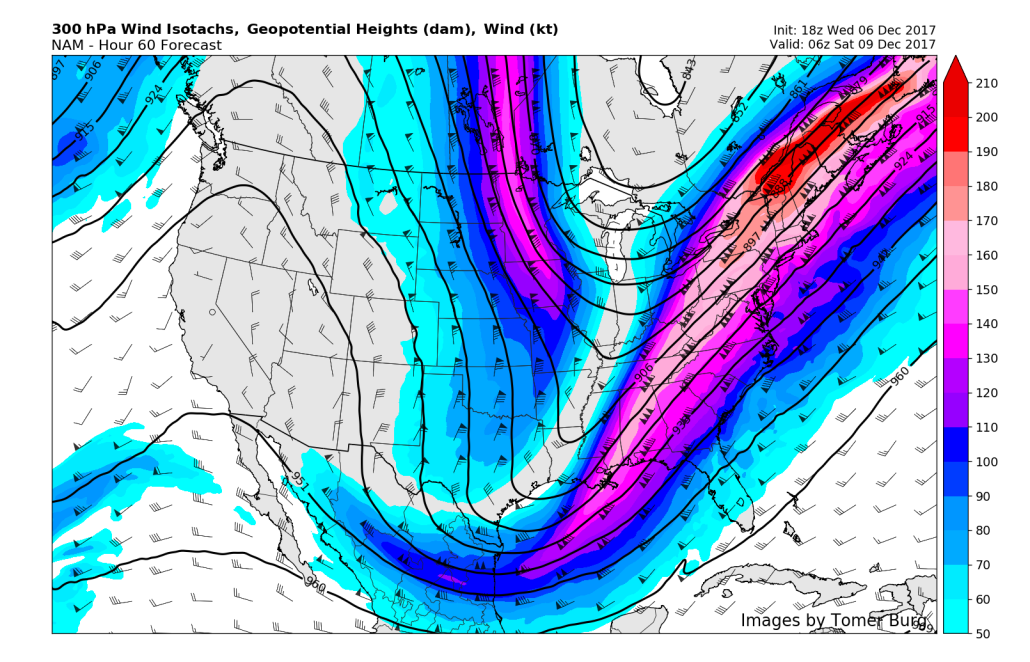 In summary …
Past:  With the 20th century advent of advanced computing, we were able to make use of early equations theorized to predict the weather.

Present:  We are presented with many models, and model ensembles!  
	-Must come up with better ways to disseminate probabilistic forecasts

Future:  
		-Artificial intelligence as a new, non-dynamical forecasting 		method
Questions?